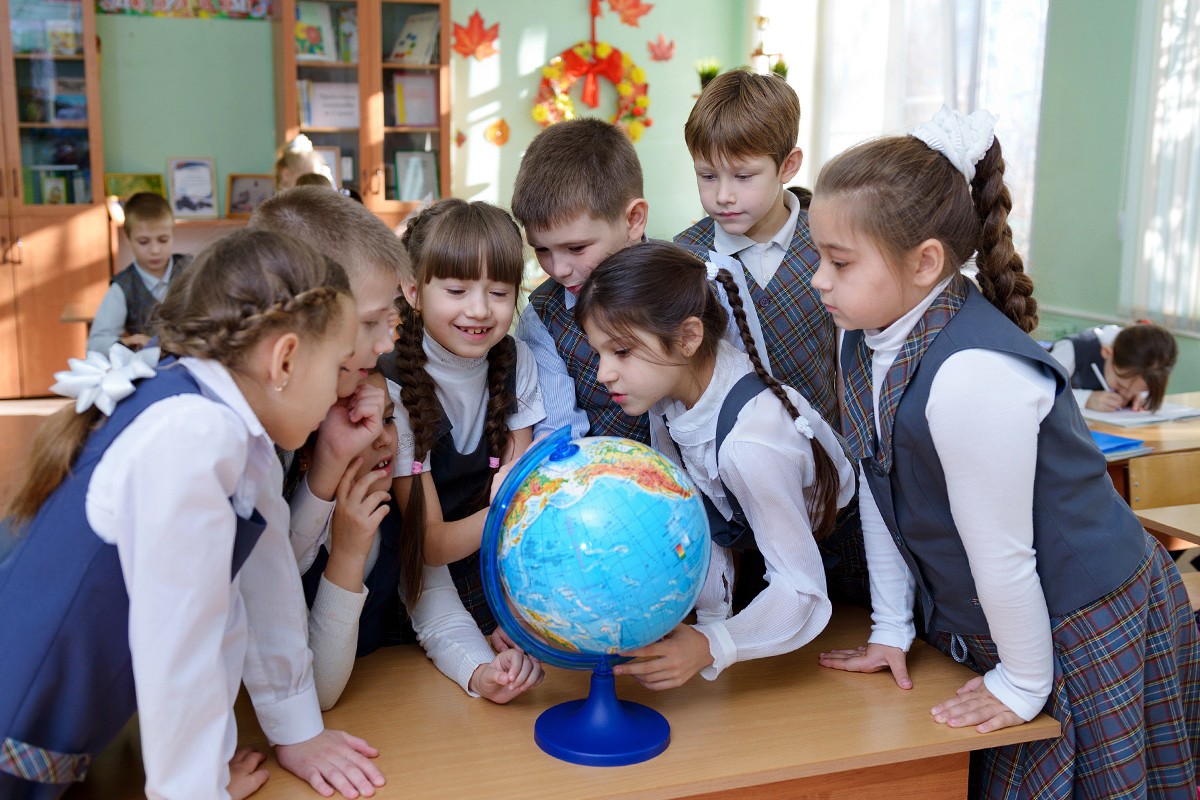 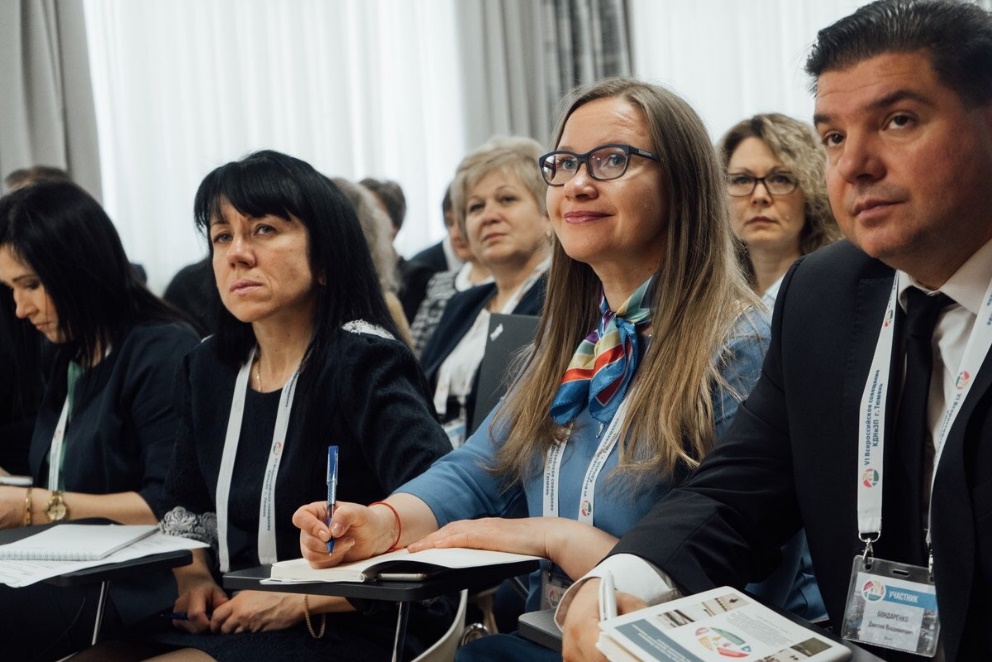 Актуальные задачи государственной политики и управления в сфере общего образования
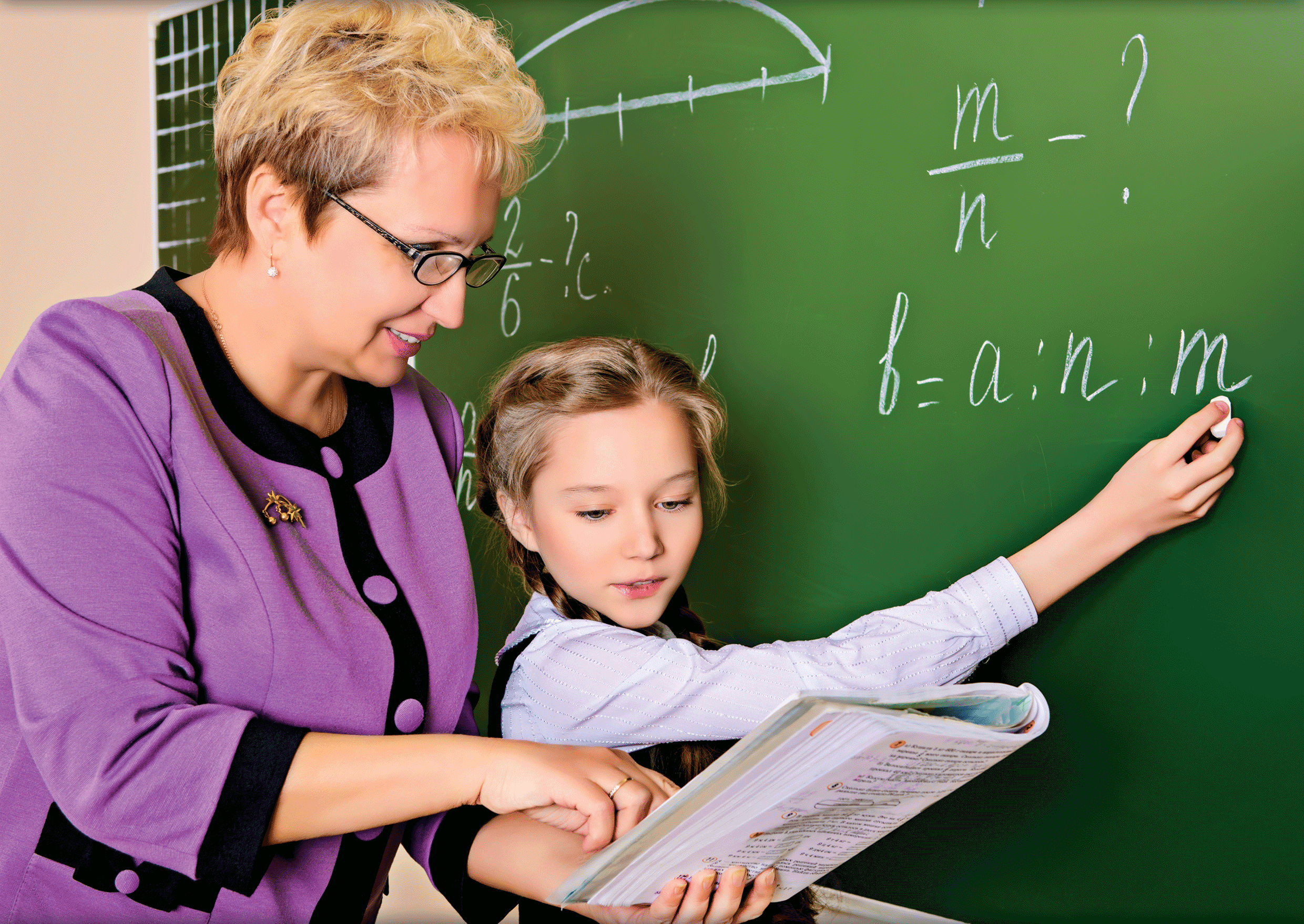 А.В. Зырянова, заместитель Министра просвещения Российской Федерации
ОСНОВНЫЕ ЗАДАЧИ В СФЕРЕ ОБЩЕГО ОБРАЗОВАНИЯ - 2022
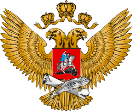 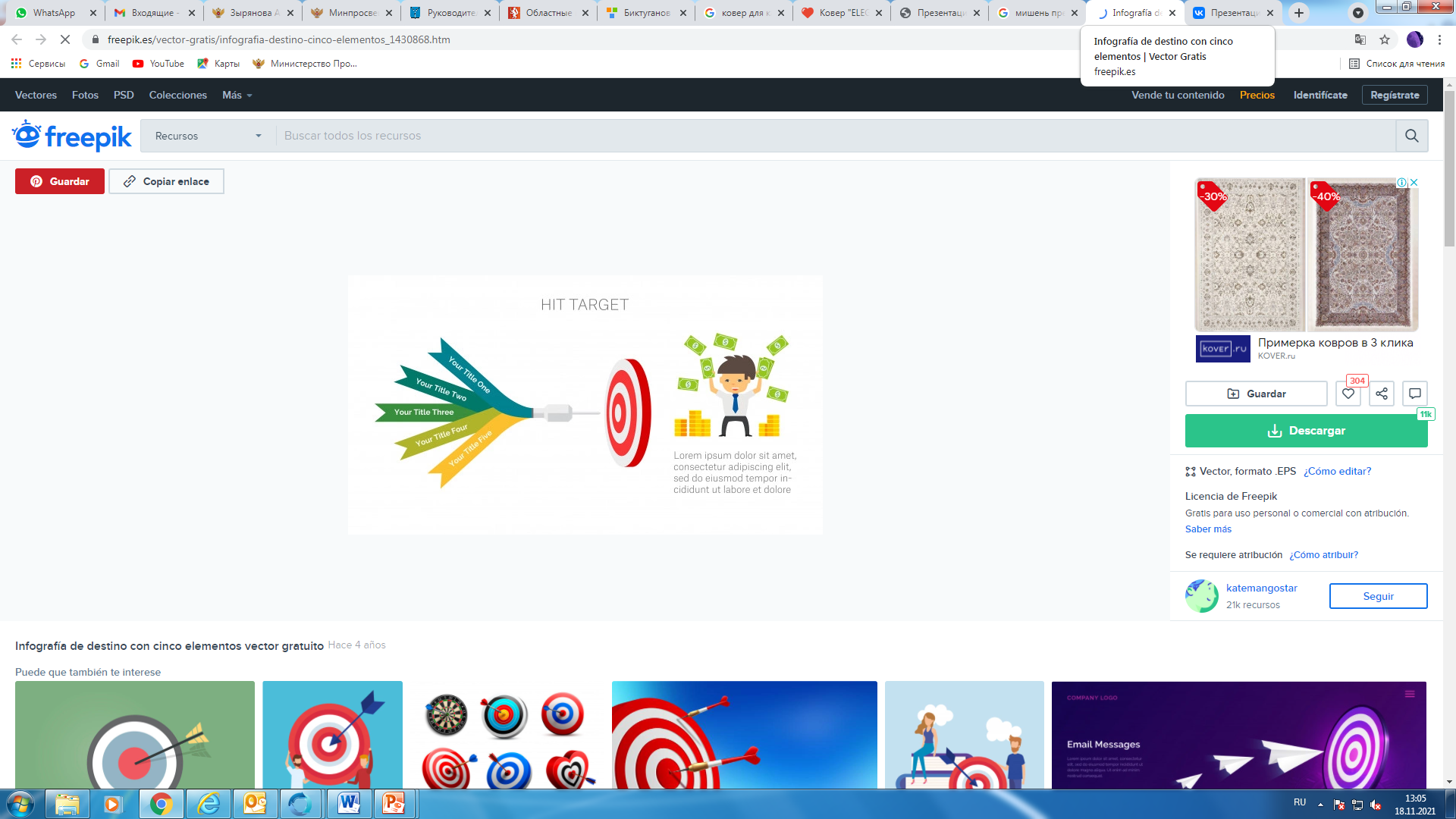 Работа с управленческими кадрами
Обновление концепции дошкольного образования
Сопровождение введения ФГОС НОО и ООО
Вхождение 
в 10-ку
Обновление 
ФГОС СОО
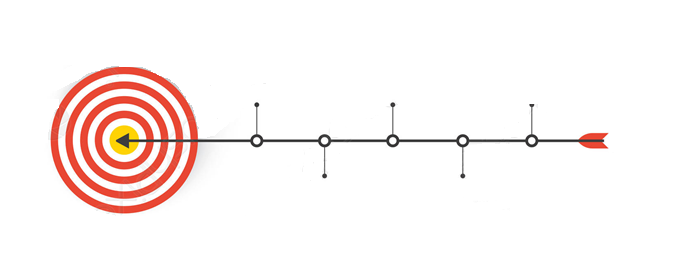 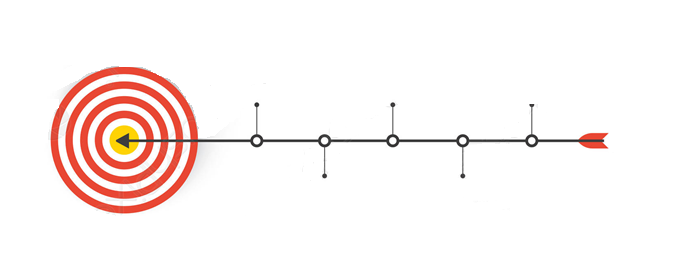 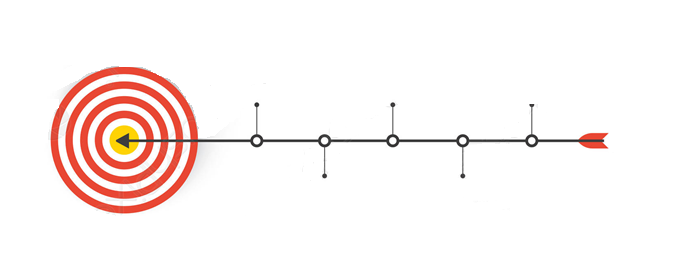 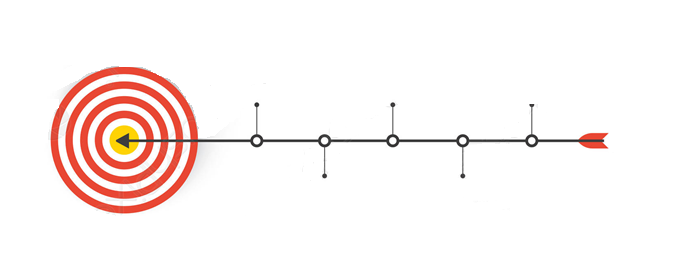 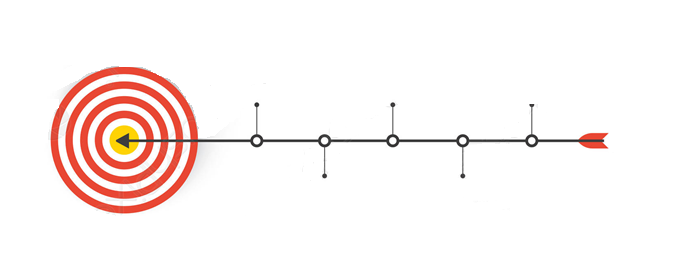 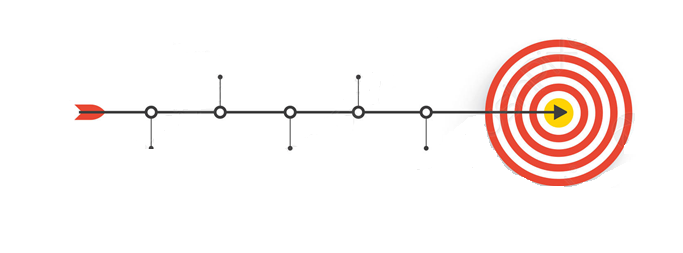 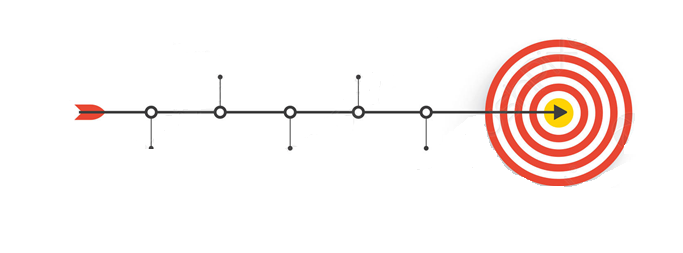 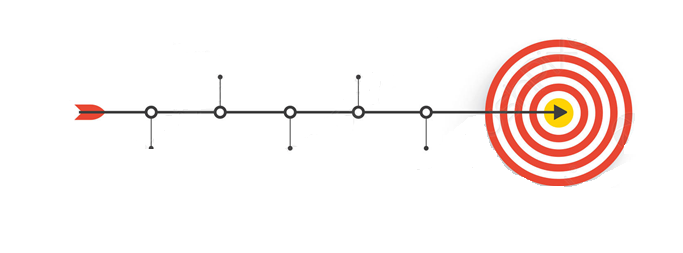 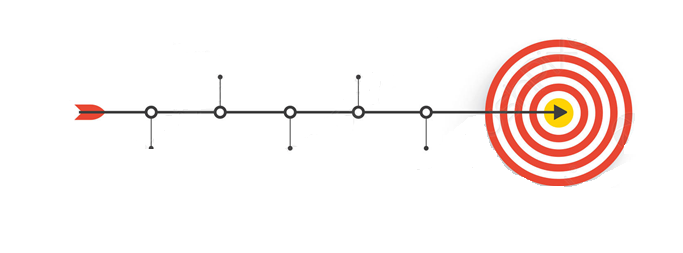 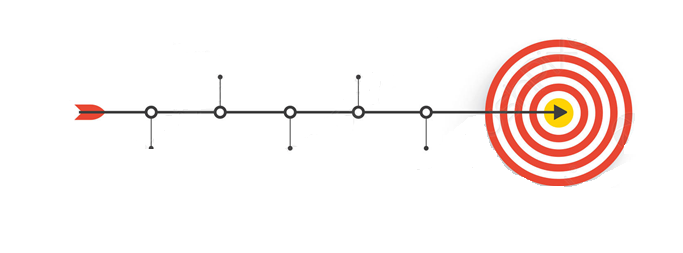 Модернизация организации, управления, содержания ВсОШ
Модернизация методических служб
Организационно-управленческие модели деятельности образовательных организаций
Родные языки: методическое, нормативное обеспечение и учебники, изменения ФГОС
ФЕДЕРАЛЬНАЯ ОРГАНИЗАЦИОННО-УПРАВЛЕНЧЕСКАЯ МОДЕЛЬ ВВЕДЕНИЯ ОБНОВЛЕННЫХ ФГОС
Федеральные организации
МИНПРОСВЕЩЕНИЯ РОССИИ
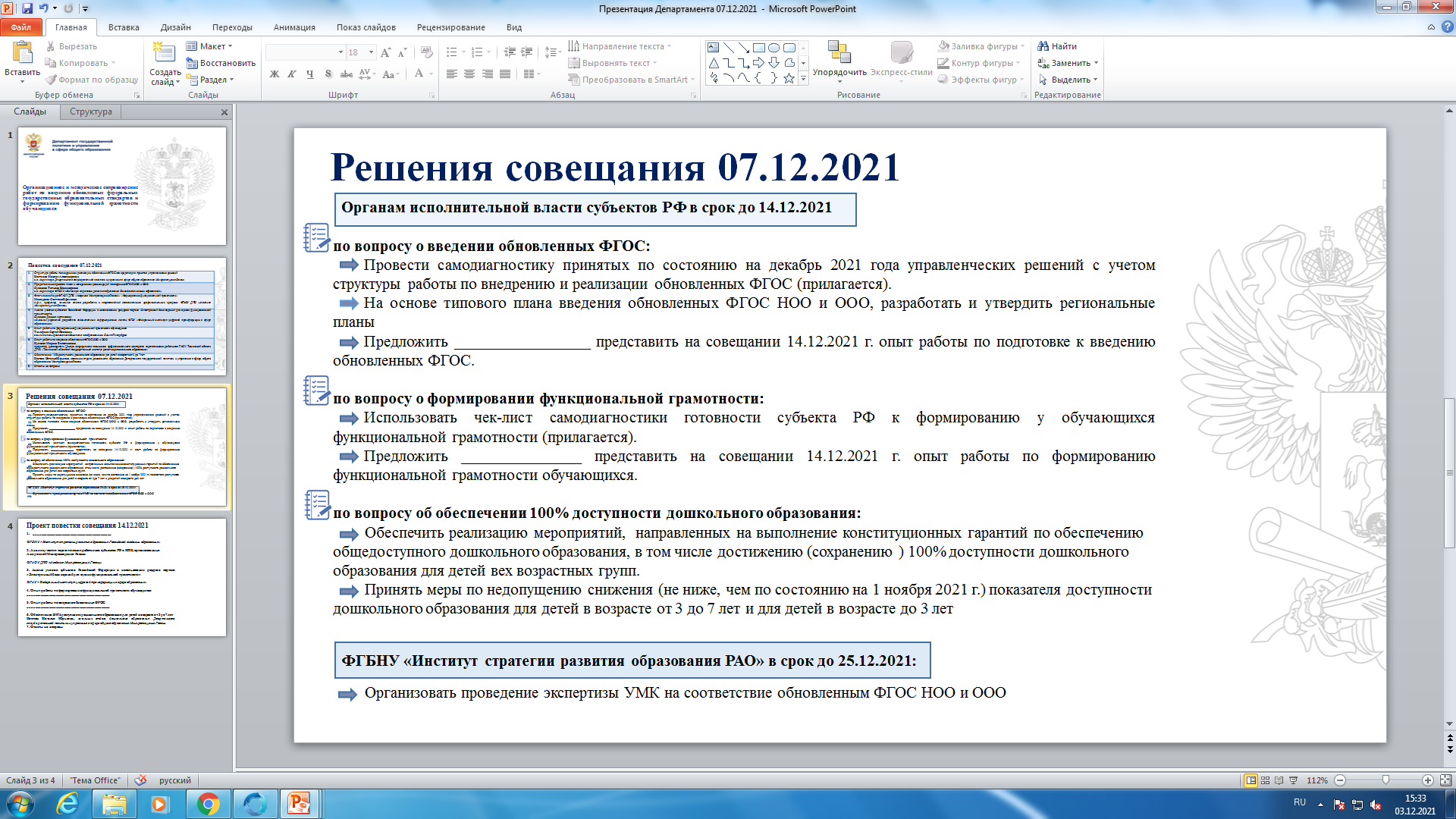 Координационная группа и Совет по ФГОС: общее управление процессом и выработка рекомендаций по корректирующим действиям
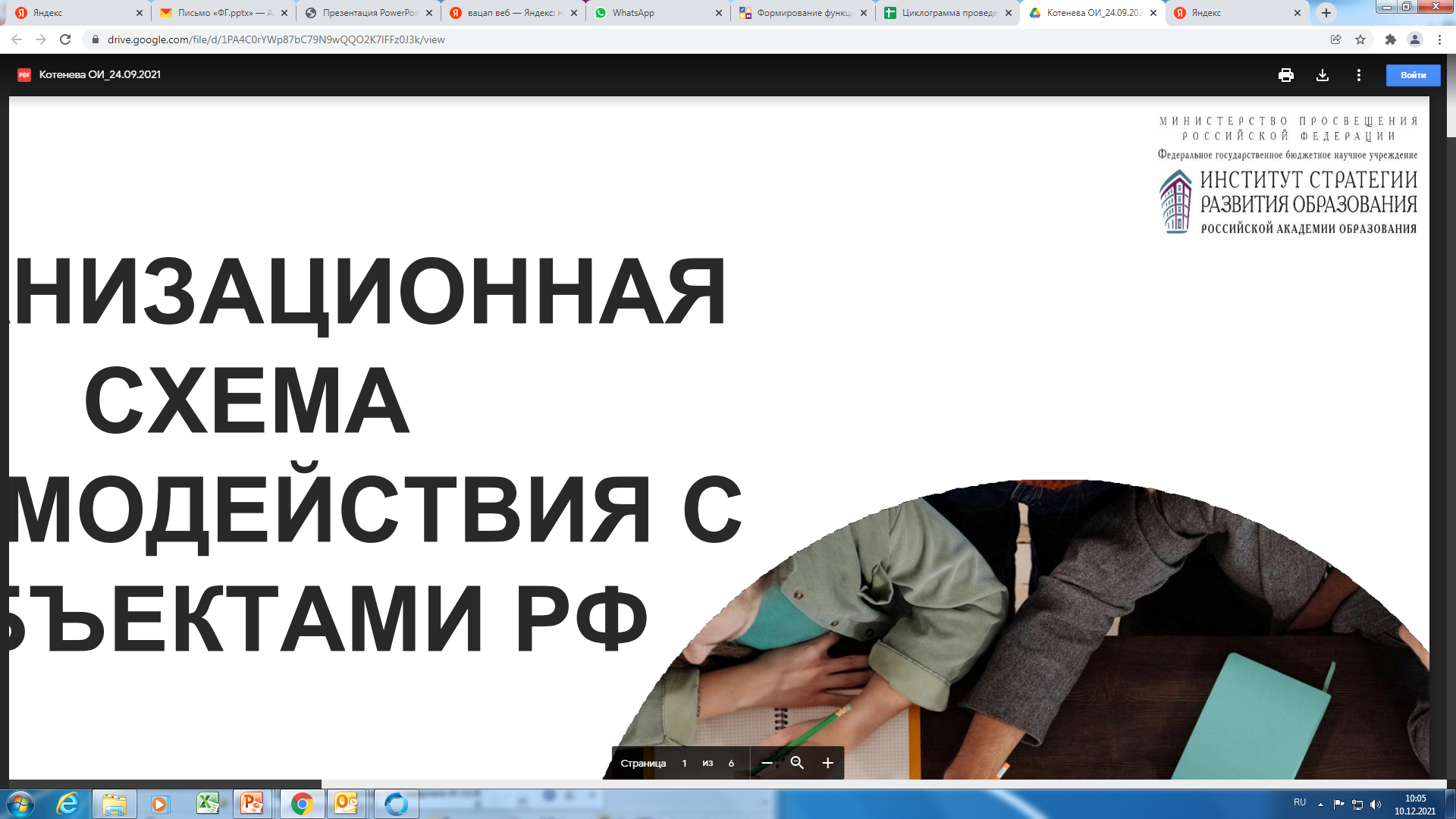 РЕГИОНАЛЬНЫЙ ОИВ
РЕГИОНАЛЬНАЯ КООРДИНАЦИОННАЯ ГРУППА
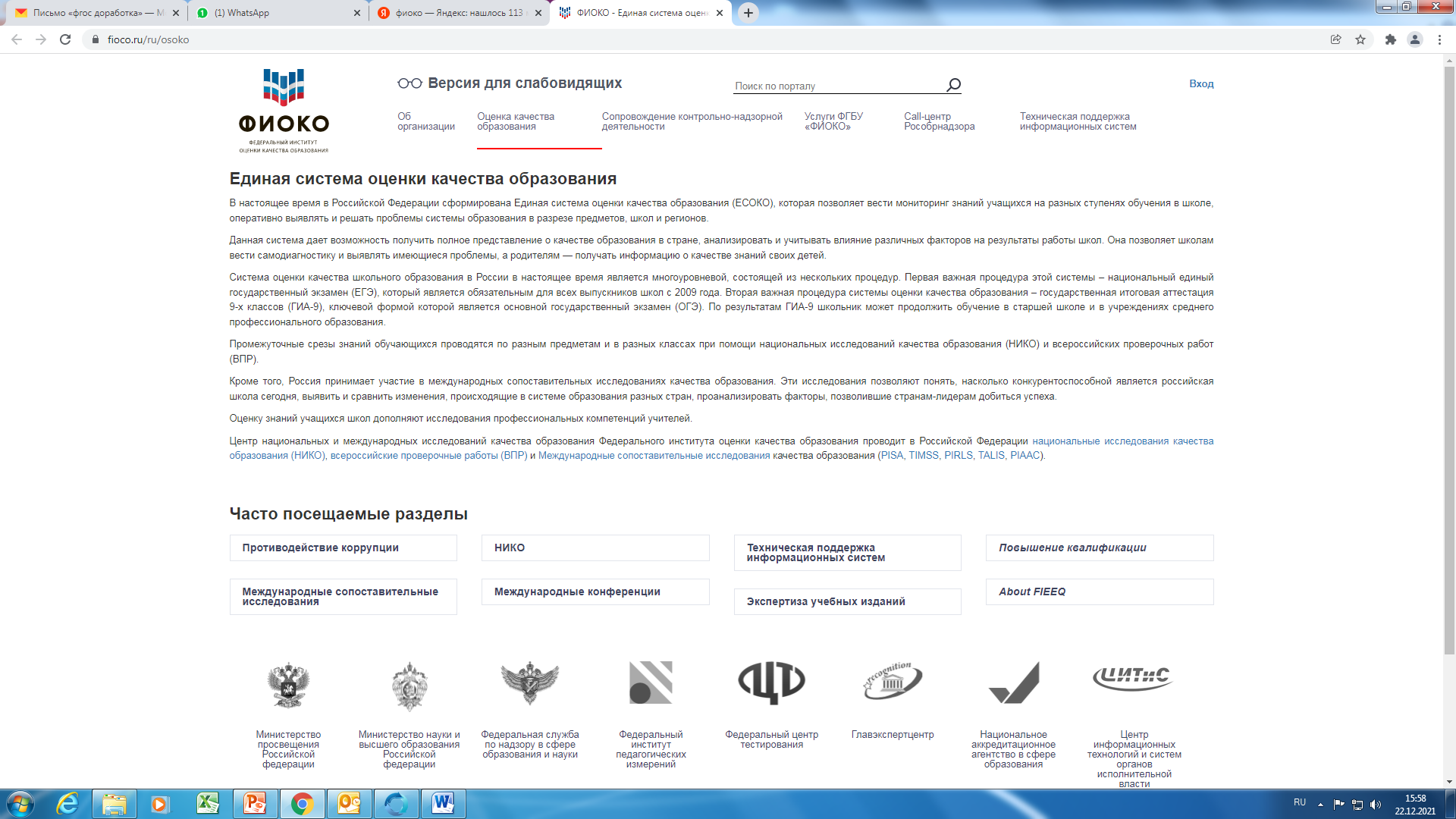 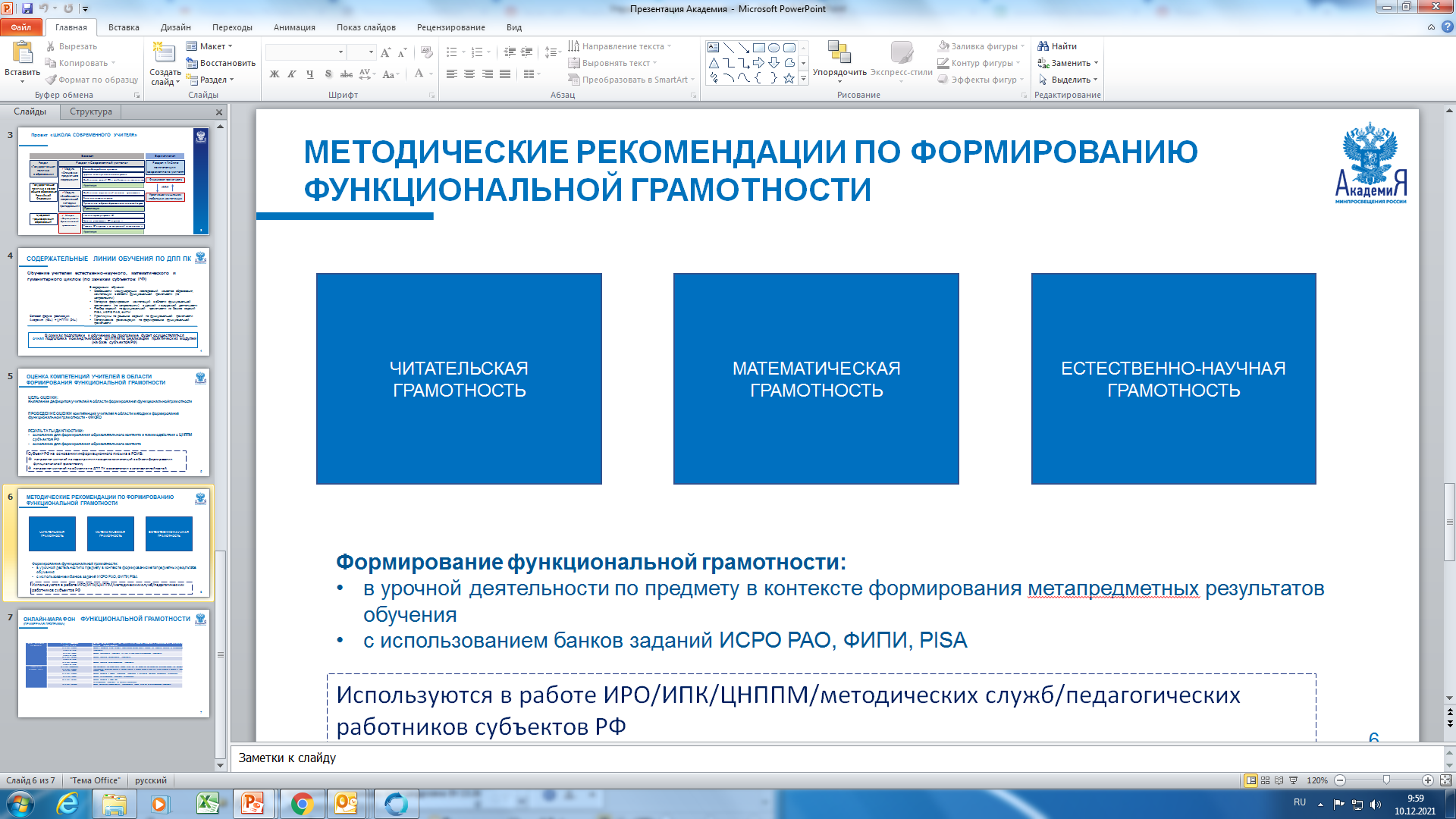 Планирование, координация, контроль, корректирующие мероприятия по введению обновленных ФГОС, выявление дефицитов
ЕДИНЫЙ РЕГИОНАЛЬНЫЙ РЕСУРСНЫЙ ЦЕНТР
НА БАЗЕ ИРО/ЦНППМ
Организация и проведение КПК, семинаров/совещаний для муниципальных методических служб по организационному и методическому сопровождению введения обновленных ФГОС
Региональные организации
Региональные центры цифровых технологий, развития талантов и оценки качества образования
ИРО, ЦНППМ, РУМО, методические советы, методические отделы
Техническая поддержка и технологическое развитие региональной системы образования, организация сопряжения дополнительного образования с общим образованием, мониторинг результатов
РЕГИОНАЛЬНЫЕ ИНФОРМАЦИОННЫЕ 
МЕТОДИЧЕСКИЕ ЦЕНТРЫ И УМО, ТЬЮТОРСКИЕ КОМАНДЫ
Муниципальные организации
Анализ изменений примерной ООП, изучение проектов РП, конструктора РП, выставленных на сайте ИСРО, инструментов введения обновленных ФГОС, сопровождение деятельности ММС, методических групп педагогов по введению обновленных ФГОС
ОБРАЗОВАТЕЛЬНЫЕ ОРГАНИЗАЦИИ
ИМК, МУМО
Разработка ООП, РП по учебным предметам/курсам, выявление дефицитов, изменение должностных инструкций работников, локальных НПА; выбор модели организации образовательного процесса, работа с родителями по введению обновленных ФГОС
Школьные УМО
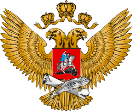 ОСНОВНЫЕ ИЗМЕНЕНИЯ В ОБНОВЛЕННЫХ ФГОС НОО и ООО
ИЗМЕНЕНИЯ ФГОС
НЕОБХОДИМЫЕ ДЕЙСТВИЯ
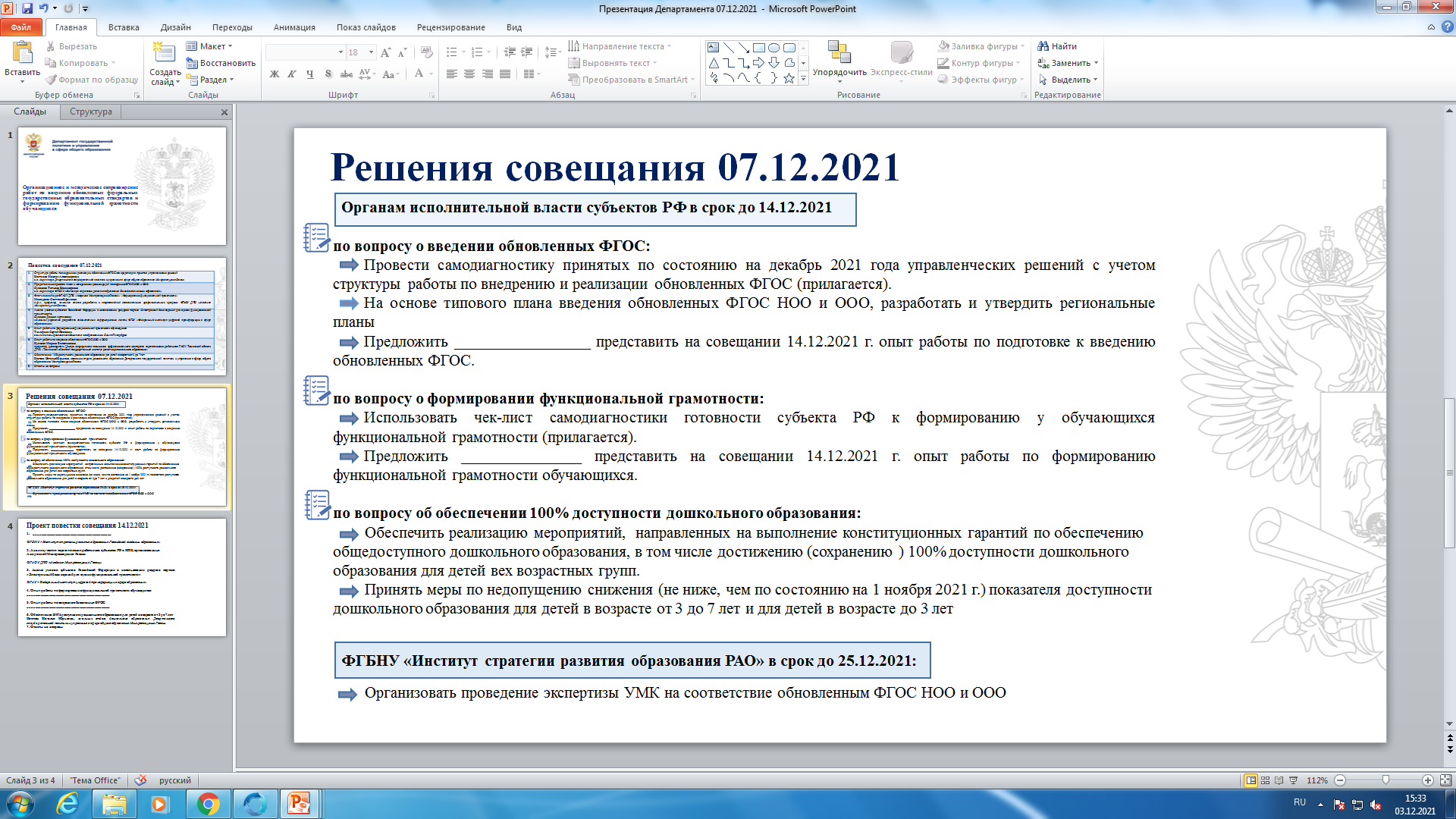 Детализированы требования к результатам и условиям реализации основных образовательных программ
Пересмотреть содержание рабочих программ по учебным предметам (методические рекомендации размещены на портале «Единое содержание общего образования» https://edsoo.ru/)
Изменился общий объем аудиторной работы обучающихся
Пересмотреть учебный план начального общего и основного общего образования, рабочие программы по учебным предметам, программы внеурочной деятельности (примерные рабочие программы размещены на портале «Единое содержание общего образования» https://edsoo.ru/)
Изменилось количество учебных предметов, изучающихся на углубленном уровне
Введено понятие «учебный модуль»
Эффективно использовать целевую модель цифровой образовательной среды
Разъяснено понятие «современная информационно-образовательная среда»
Детализирован воспитательный компонент в деятельности учителя и школы
Обновить рабочие программы воспитания
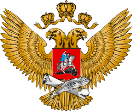 ПОСЛЕДОВАТЕЛЬНОСТЬ ДЕЙСТВИЙ ПО ВВЕДЕНИЮ ОБНОВЛЕННЫХ ФГОС НОО и ООО
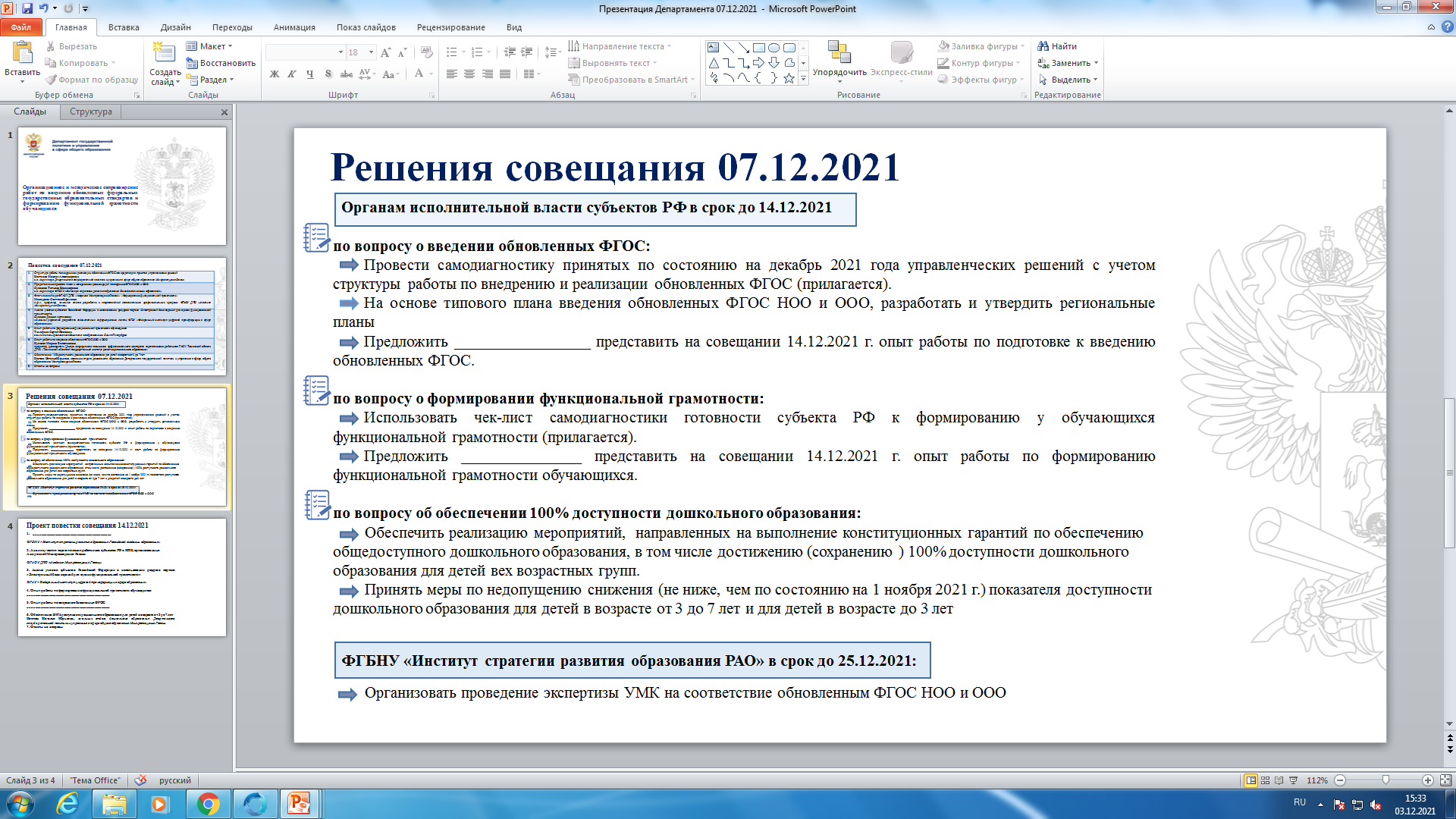 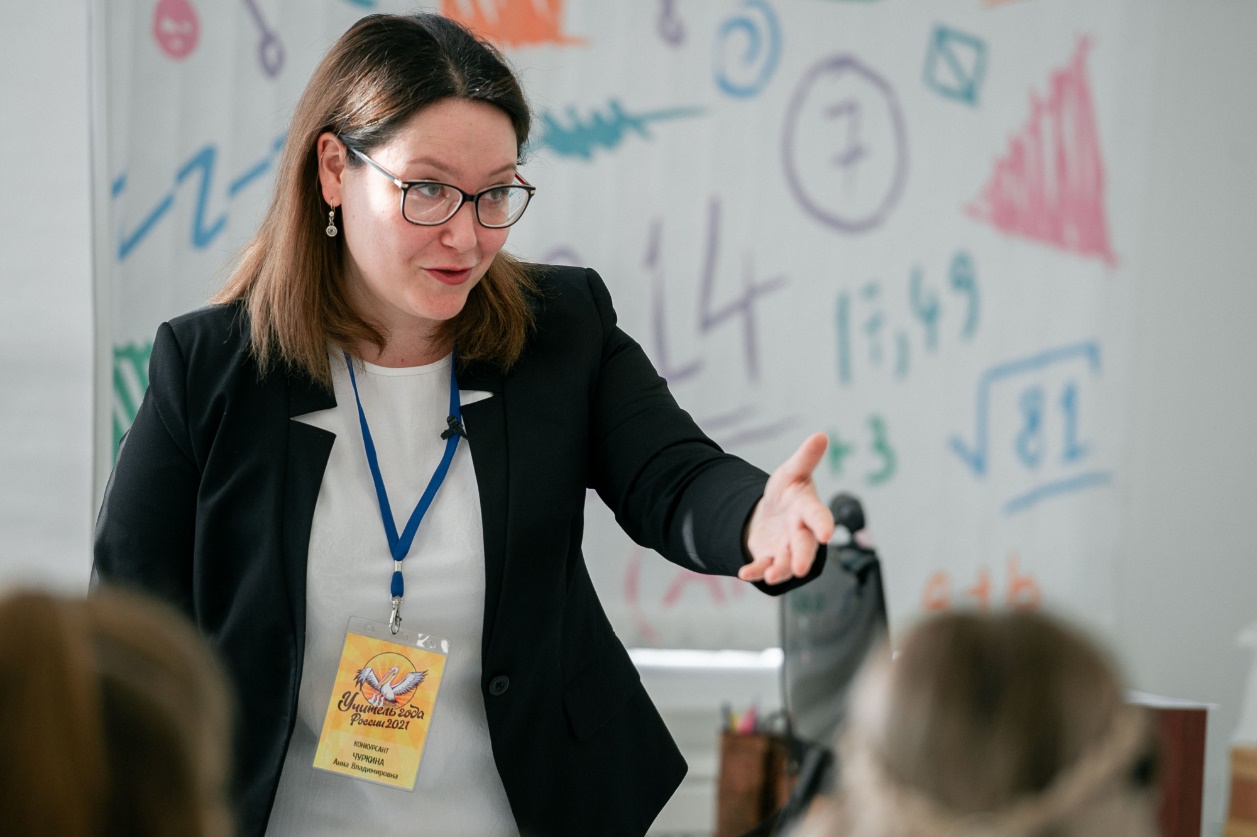 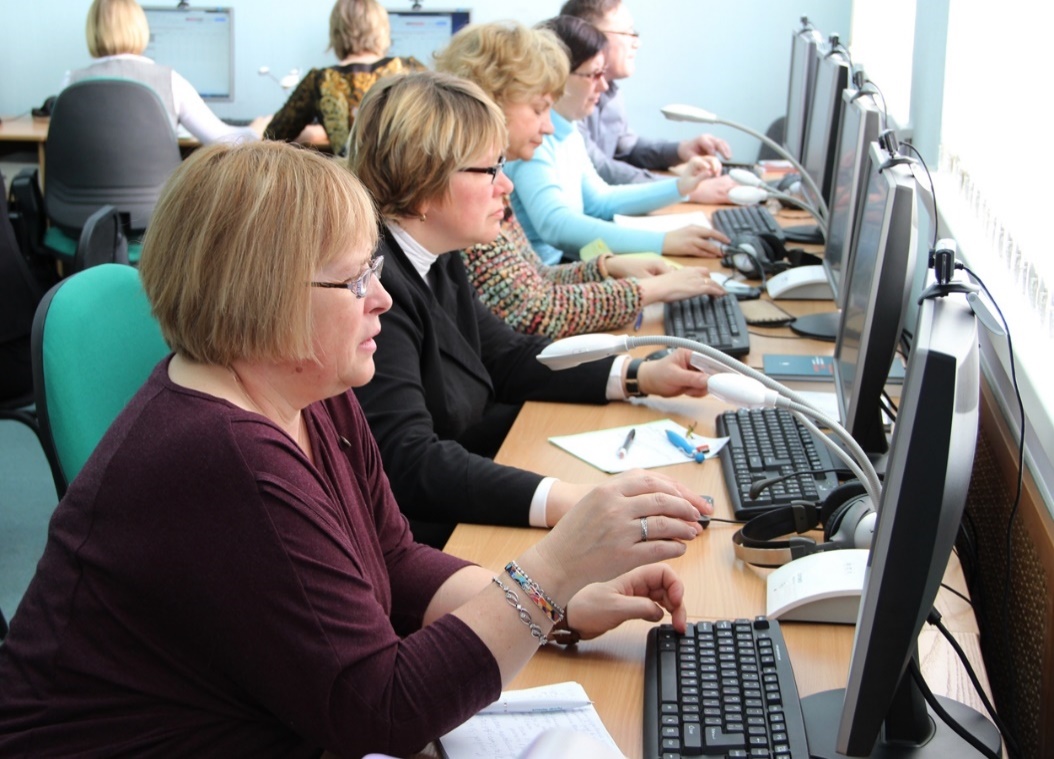 ЦНППМ 
И МЕТОДИЧЕСКИЕ СЛУЖБЫ 
«Точки сборки» всех ресурсов для учителя в своем регионе
Форматы работы с учителями:

Мастер-классы
Совместное педагогическое проектирование
Посещение уроков
Наставничество

+ педагогическая практика студентов педвузов
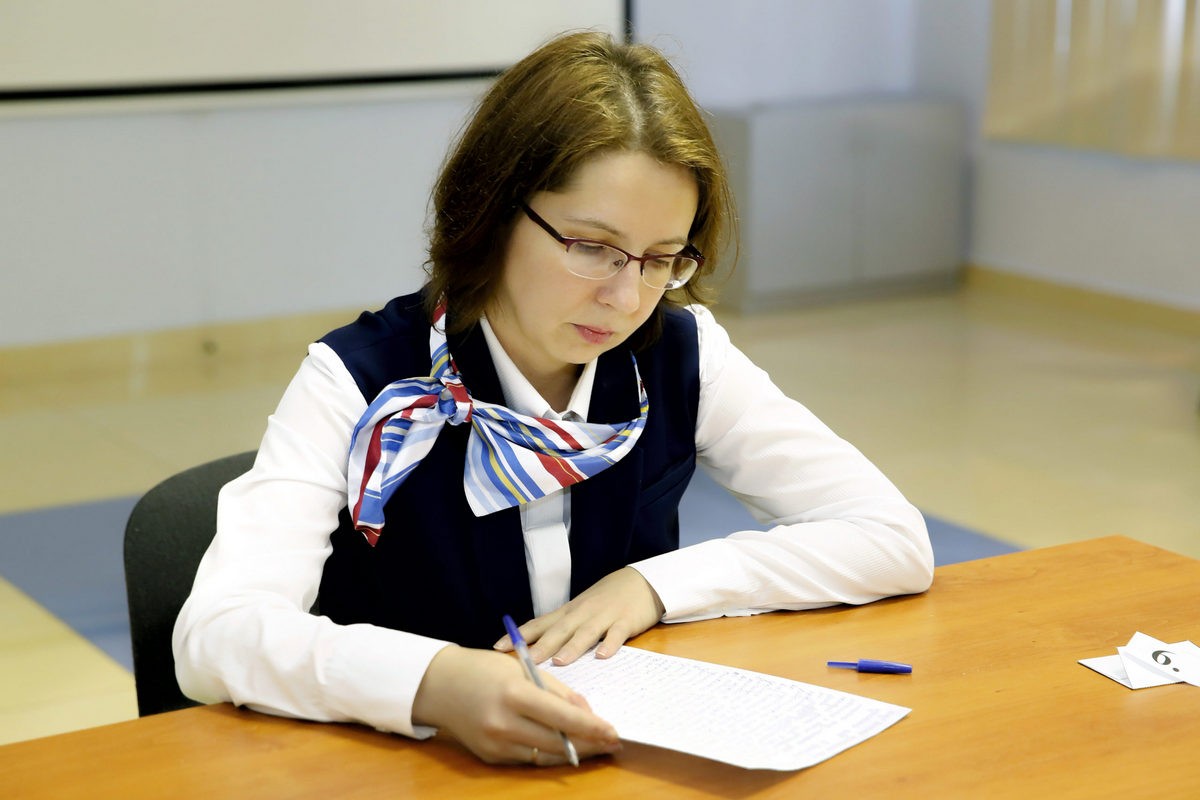 Все методисты проходят 
обучение и тестирование 
ФИОКО по приоритетным направлениям (ШНОР, ФГОС, функциональная грамотность)
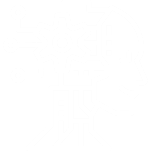 МЕХАНИЗМ СОЗДАНИЯ ЕДИНОГО ПРОСТРАНСТВА ДПО 
ЧЕРЕЗ СЕТЬ ЦНППМ
СИСТЕМА МЕТОДИЧЕСКОЙ РАБОТЫ
ОБРАЗОВАТЕЛЬНАЯ ОРГАНИЗАЦИЯ
РЕГИОН
АКАДЕМИЯ
АКАДЕМИЯ МИНПРОСВЕЩЕНИЯ РОССИИ
СУБЪЕКТ РФ (РОИВ)
ОБУЧАЮЩИЙСЯ
УЧИТЕЛЬ
ИРО/ИПК
ФЕДЕРАЛЬНЫЙ МЕТОДИЧЕСКИЙ ЦЕНТР
НОВЫЕ КВАЛИФИКАЦИОННЫЕ КАТЕГОРИИ «педагог-методист», «педагог-наставник»
ПЕДКЛАССПЕДКОЛЛЕДЖ
ПЕДВУЗ
ЦНППМ
РЕГИОНАЛЬНЫЕ МЕТОДИСТЫ
ДПО
ПЕДВУЗЫ
Функциональная грамотность
ФГОС
Воспитание
ШНОР 
Современные педагогические технологии
ФЕДЕРАЛЬНЫЕ ЦЕНТРЫ научно-методического сопровождения педагогов на базе вузов
ДПО 
(федеральный реестр)
Методические службы
ОБУЧЕНИЕ УПРАВЛЕНЧЕСКИХ КОМАНД СУБЪЕКТОВ РФ
(специалисты ИРО/ИПК/ЦНППМ)
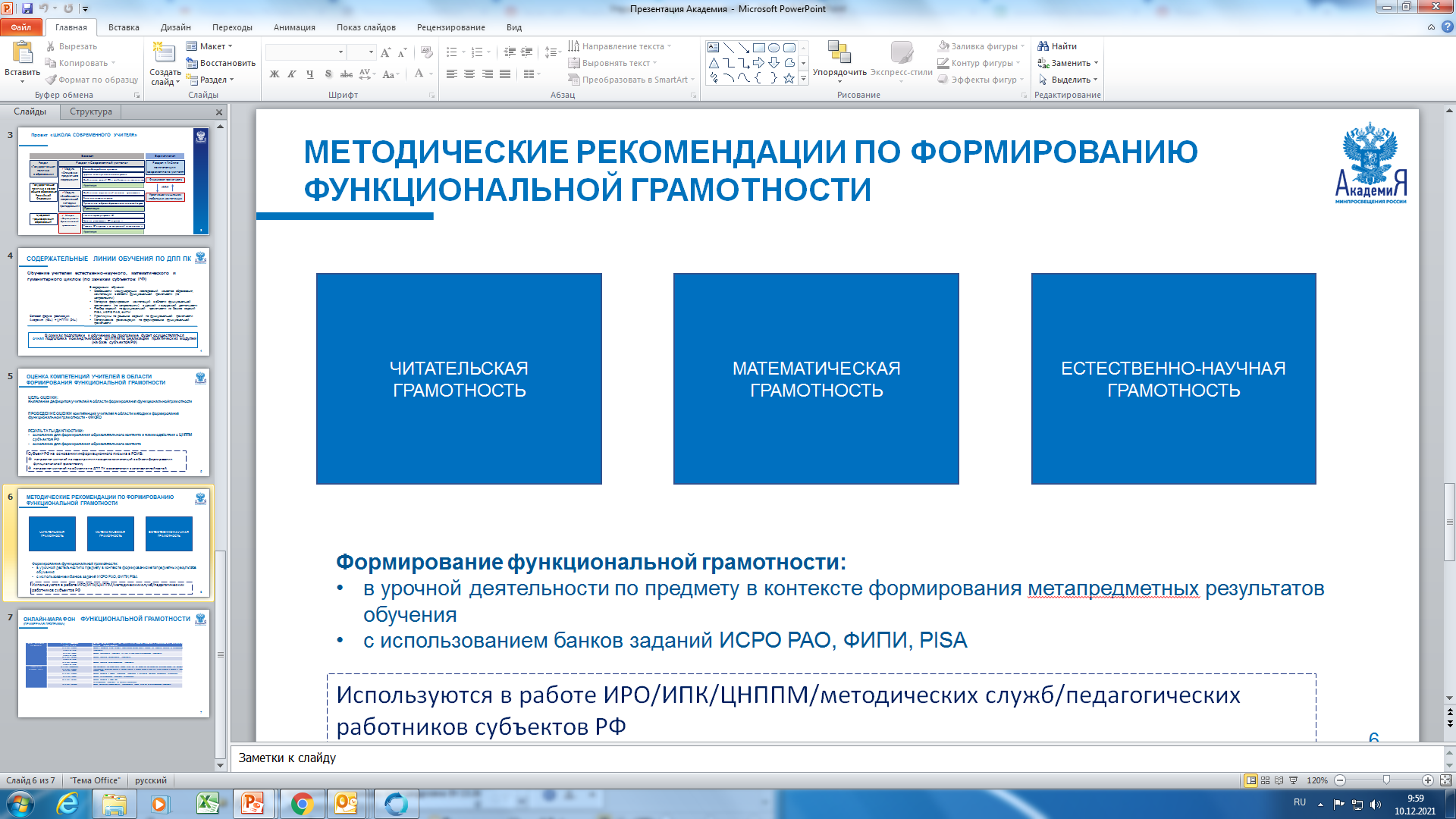 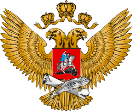 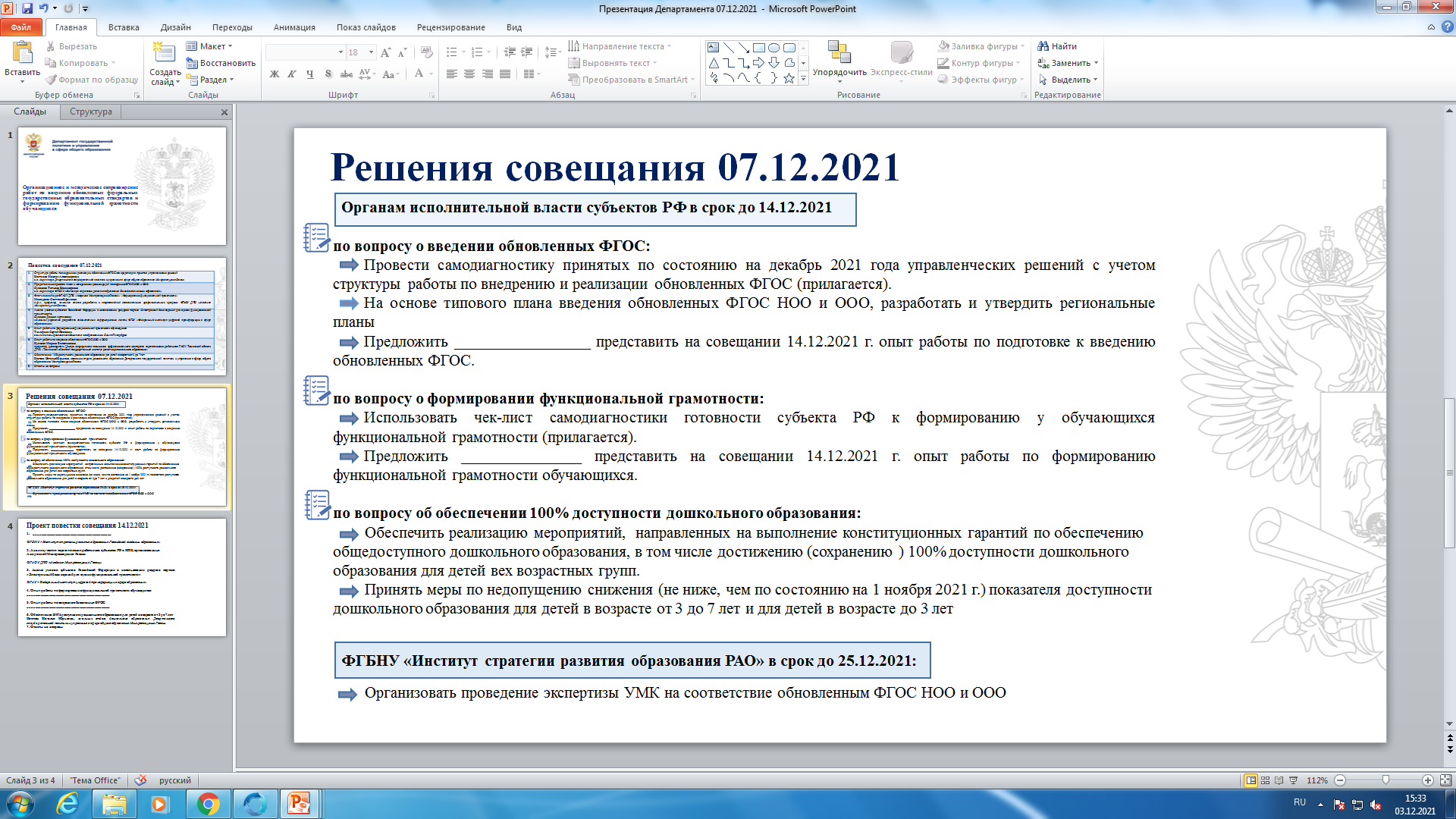 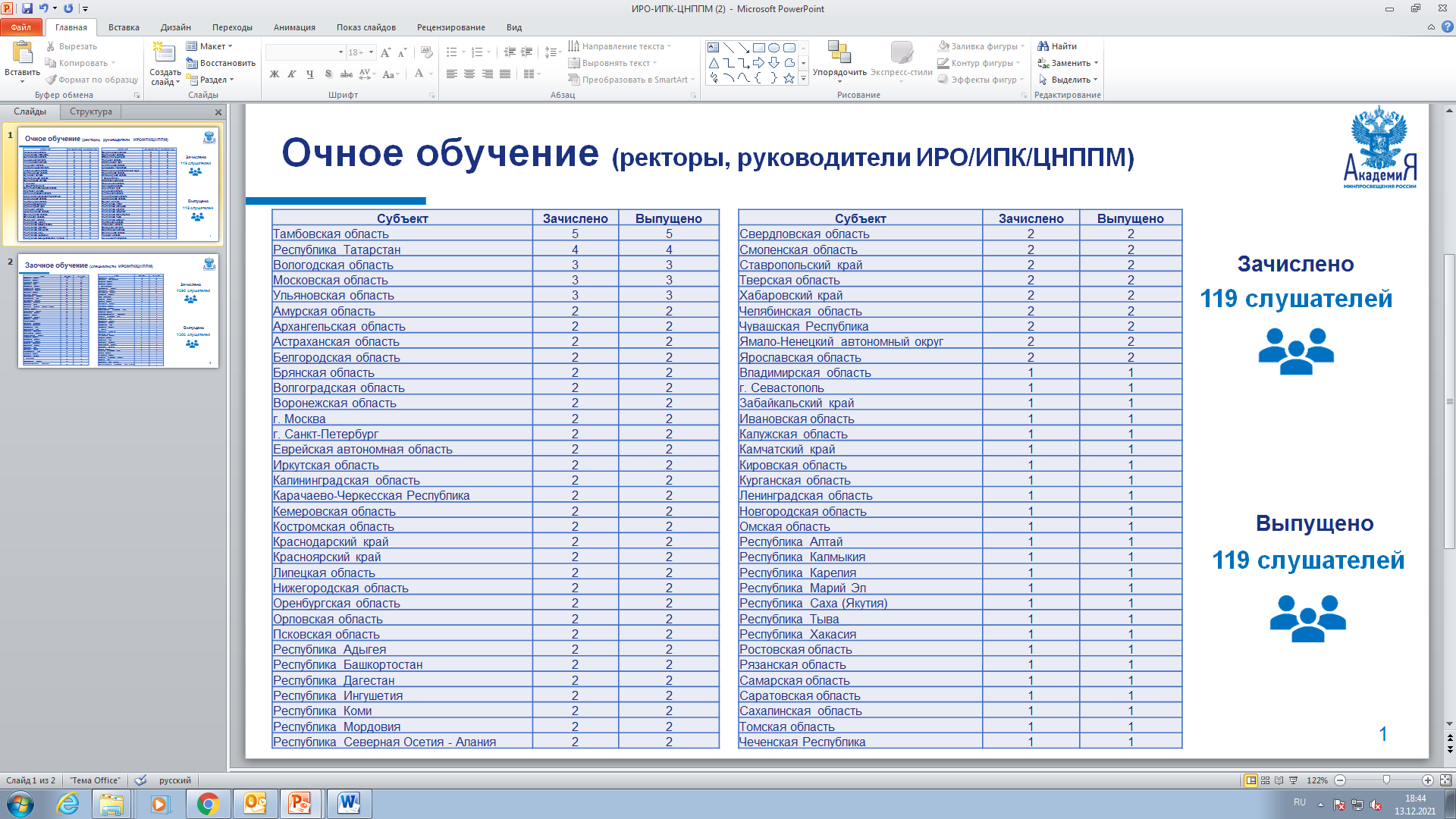 Зачислено
1690 слушателей
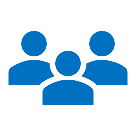 Выпущено
1306 слушателей
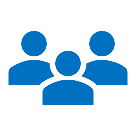 УЧАСТИЕ СУБЪЕКТОВ РОССИЙСКОЙ ФЕДЕРАЦИИ
В АПРОБАЦИИ ПРИМЕРНЫХ УЧЕБНЫХ ПРОГРАММ ПО УЧЕБНЫМ ПРЕДМЕТАМ
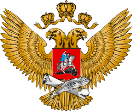 Количество заявок 
на апробацию примерных рабочих программ по учебным предметам
2022 год 
(по состоянию на 20.01.2022)
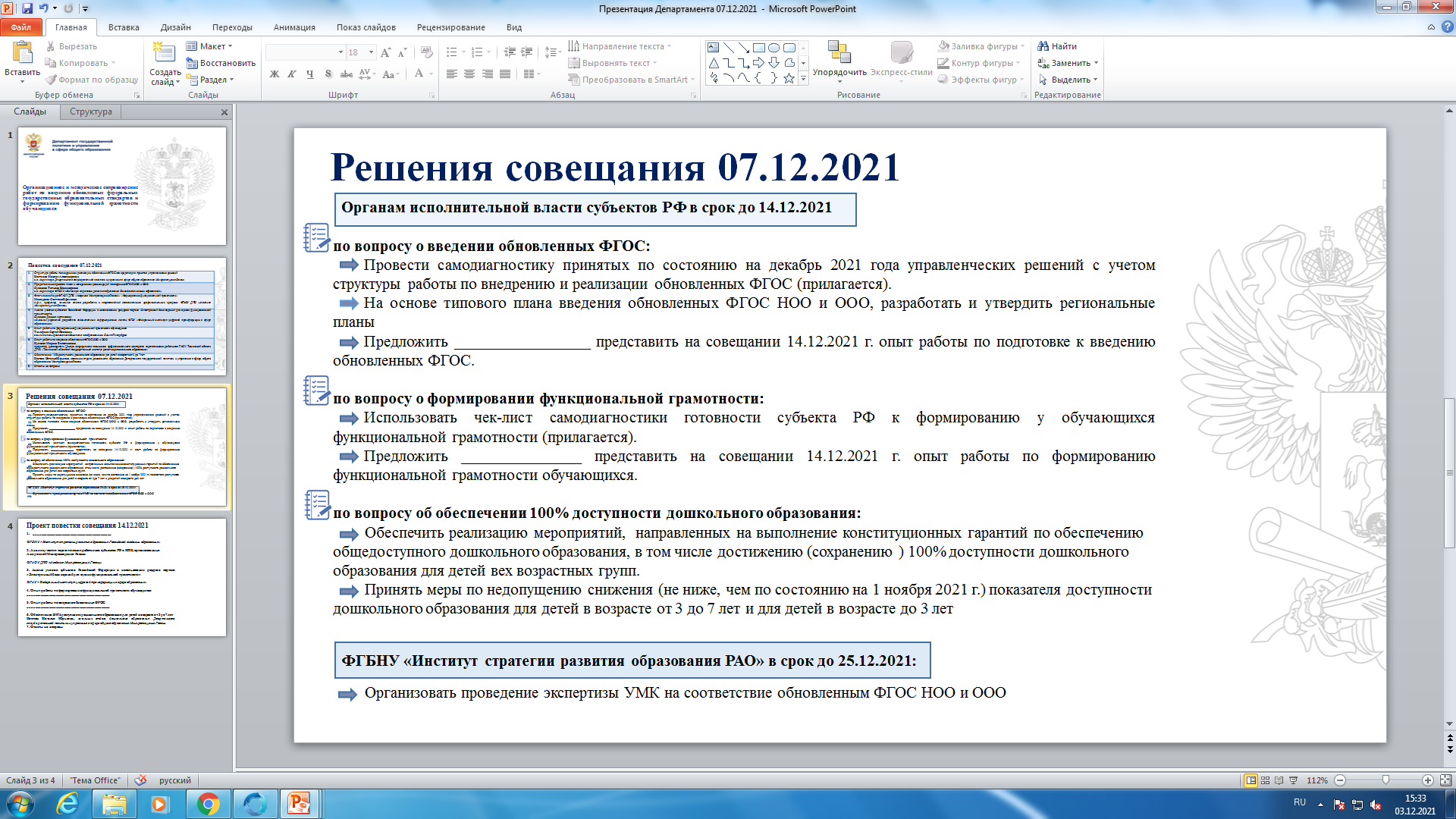 ФОРМИРОВАНИЕ СИСТЕМЫ УПРАВЛЕНИЯ 
          ПРОЦЕССАМИ ДОСТИЖЕНИЯ НОВЫХ РЕЗУЛЬТАТОВ ФУНКЦИОНАЛЬНОЙ ГРАМОТНОСТИ
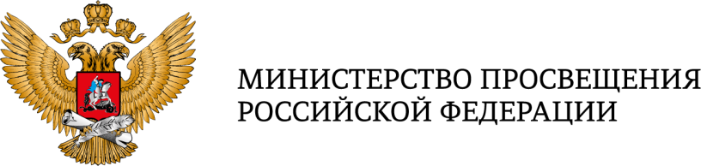 2022
2021
март-декабрь
январь-февраль
ноябрь - декабрь
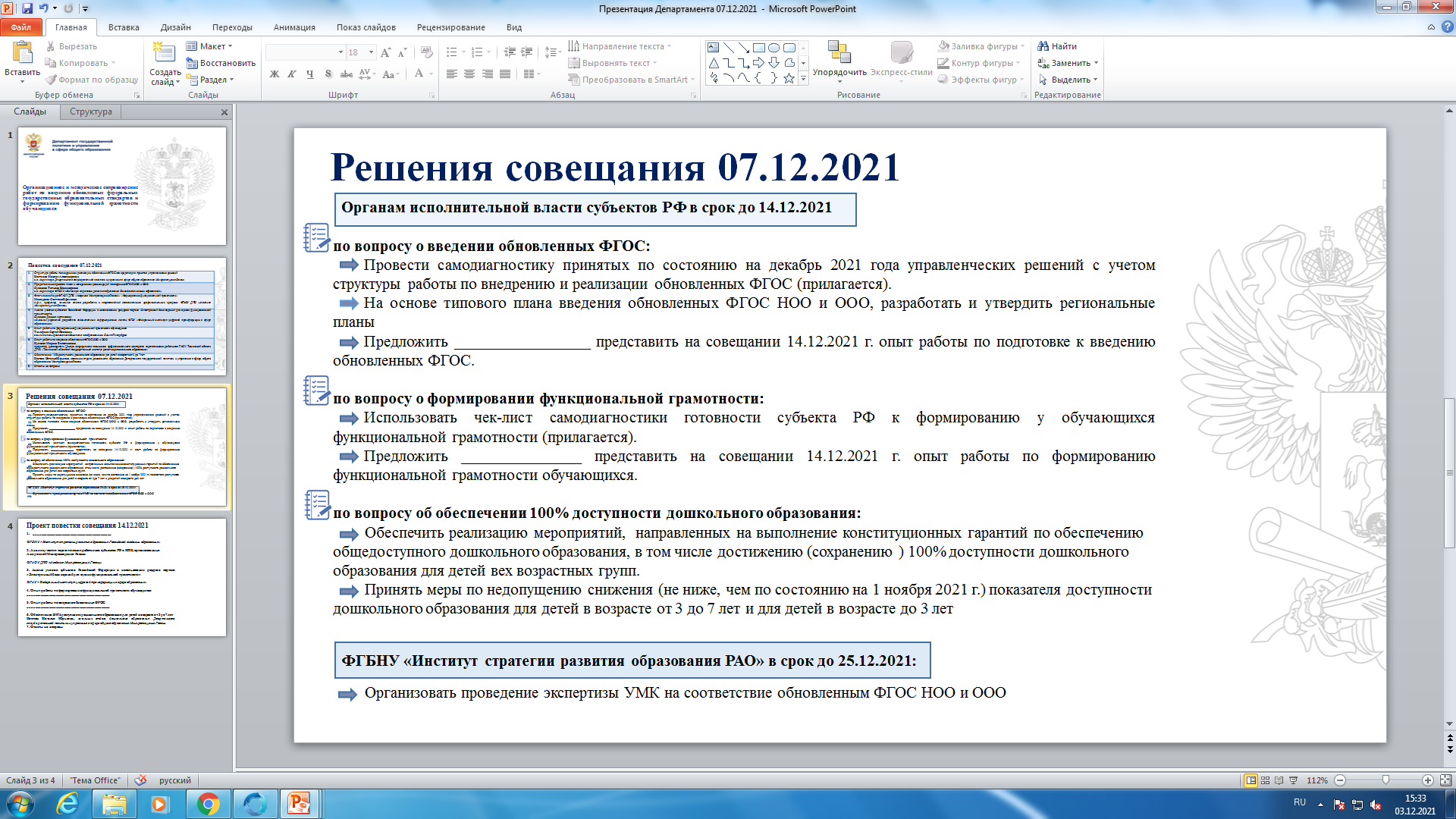 Организация повышения квалификации педагогических команд по направлениям функциональной грамотности, развитию ИКТ-компетенций
Проведение индивидуальных контрольных собеседований с регионами РФ
Проведение серии консультационных совещаний с региональными управленческими командами
Проведение совещаний по федеральным округам и контрольных экспертных выездов в субъекты РФ
Диссеминация региональных управленческих практик по управлению процессами формирования функциональной грамотности
Организация образовательных событий по формированию функциональной грамотности
Мониторинг и оценка качества реализации организационно-управленческих механизмов формирования ФГ
Разработка инструментов для проведения самодиагностики готовности на региональном уровне
Проведение всероссийский открытых уроков по формированию функциональной грамотности
Заслушивание регионов на совещаниях – «Час региона» (регионы с min баллами по готовности к формированию ФГ)
Организация тренировочных мероприятий с использованием электронного банка заданий для оценки функциональной грамотности (https://fg.resh.edu.ru/), методических изданий «Учимся для жизни»
Составление медиаплана по вопросам формирования функциональной грамотности
Контроль своевременности и качества новостной информации в региональных СМИ
ДИНАМИКА ИСПОЛЬЗОВАНИЯ ПОРТАЛА
    «Электронный банк заданий для оценки функциональной грамотности»
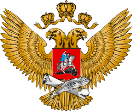 сентябрь 2021 г. – январь 2022 г.
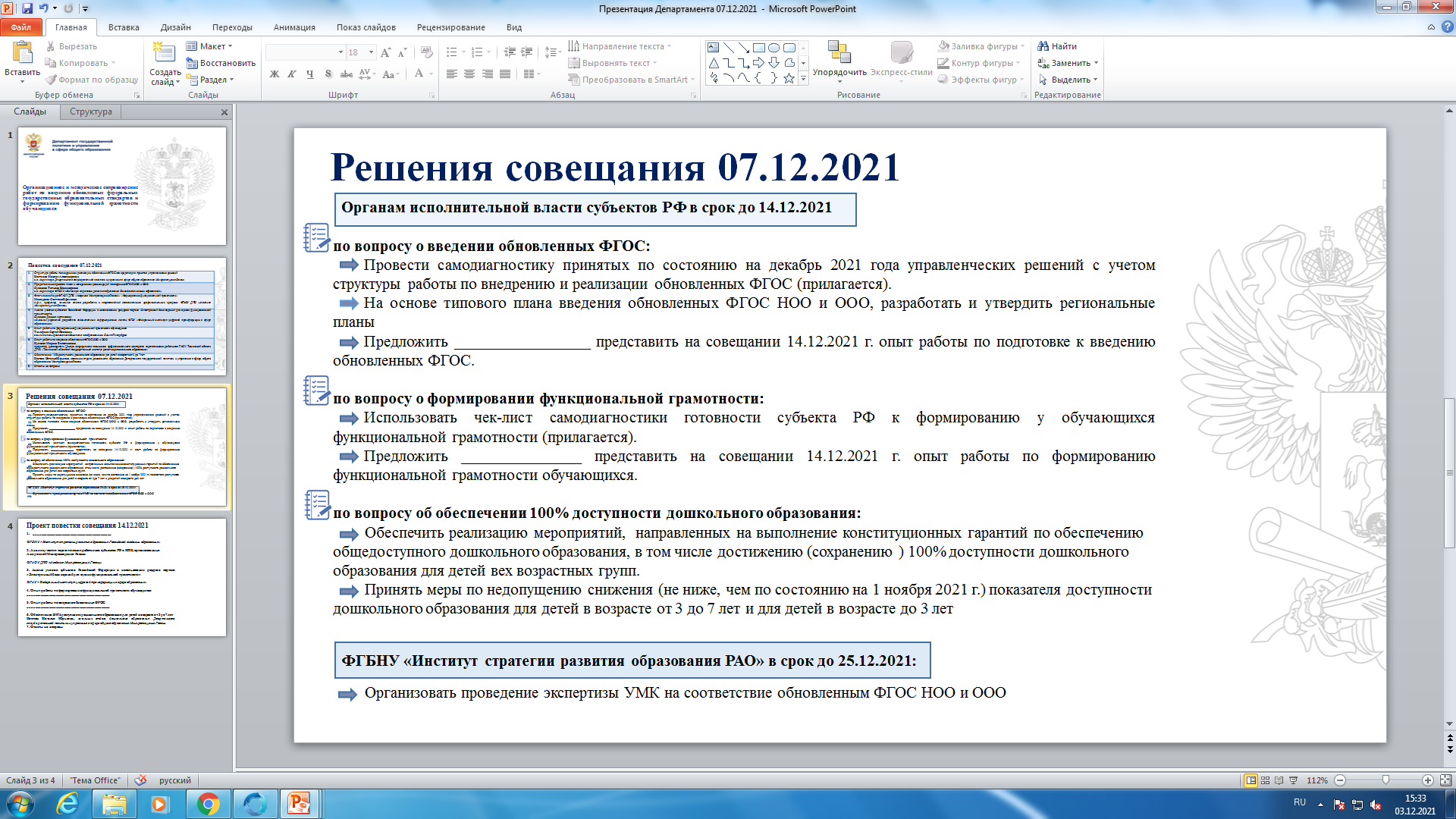 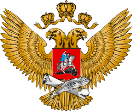 РЕЗУЛЬТАТИВНОСТЬ РАБОТЫ СУБЪЕКТОВ РФ
на портале «Электронный банк заданий для оценки функциональной грамотности»
2022 год 
(по состоянию на 20.01.2022)
Доля обучающихся, завершивших тестирование (%)
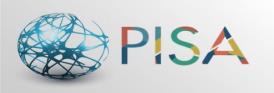 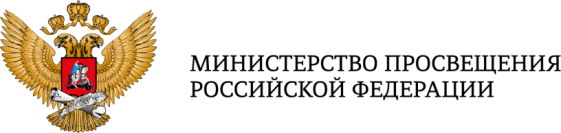 Субъектов РФ  – 43
Школ-участников – 265
- 2022
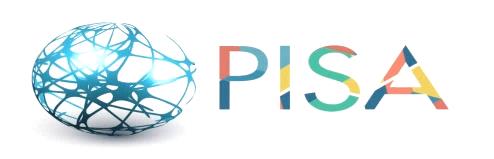 УЧАСТИЕ СУБЪЕКТОВ РОССИЙСКОЙ ФЕДЕРАЦИИ
ЦЕНТРАЛЬНЫЙ ФЕДЕРАЛЬНЫЙ ОКРУГ
СЕВЕРО-ЗАПАДНЫЙ 
ФЕДЕРАЛЬНЫЙ ОКРУГ
ЮЖНЫЙ 
ФЕДЕРАЛЬНЫЙ ОКРУГ
СЕВЕРО-КАВКАЗСКИЙ ФЕДЕРАЛЬНЫЙ ОКРУГ
Участие муниципальных образований в международном исследовании PISA2022:
5  школ
 5  школ
 9  школ
 5  школ
 8  школ
Республика Калмыкия
Республика Крым
Краснодарский край
Волгоградская область
Ростовская область
Республика Дагестан
Республика Ингушетия
Чеченская Республика
Ставропольский край
5  школ
 5  школ
 5  школ
 9  школ
12 школ
 5  школ
 5  школ
 5  школ
 5  школ
10 школ
 5  школ
 5  школ
г. Санкт-Петербург
Архангельская область
Ленинградская область
Мурманская область
7  школ
 5  школ
 5  школ
 5  школ
г. Москва 
Владимирская область
Воронежская область
Калужская область
Липецкая область
Московская область
Смоленская область
Ярославская область
ПРИВОЛЖСКИЙ
ФЕДЕРАЛЬНЫЙ ОКРУГ
УРАЛЬСКИЙ 
ФЕДЕРАЛЬНЫЙ ОКРУГ
СИБИРСКИЙ 
ФЕДЕРАЛЬНЫЙ ОКРУГ
ДАЛЬНЕВОСТОЧНЫЙ
ФЕДЕРАЛЬНЫЙ ОКРУГ
Участие муниципальных образований в международном исследовании PISA2022:
5  школ
 5  школ
9  школ
 5  школ
 7  школ
9  школ
 5  школ
 8  школ
 5  школ
 7  школ
 5  школ
 7  школ
 5  школ
 7  школ
Амурская область
Приморский край
Республика Башкортостан
Республика Мордовия
Республика Татарстан
Удмуртская Республика
Пермский край
Кировская область
Нижегородская область
Оренбургская область
Самарская область
5  школ
 7  школ
 5  школ
 7  школ
 7  школ
 5  школ
 5  школ
 5  школ
Свердловская область
Тюменская область
Челябинская область
Алтайский край
Иркутская область
Кемеровская область
Красноярский край
Новосибирская область
Омская область
Республика Бурятия
Республика Хакасия
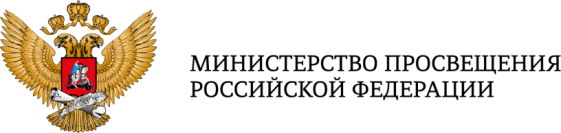 Субъектов РФ  – 43
Школ-участников – 265
УЧАСТИЕ СУБЪЕКТОВ РОССИЙСКОЙ ФЕДЕРАЦИИ
- 2022
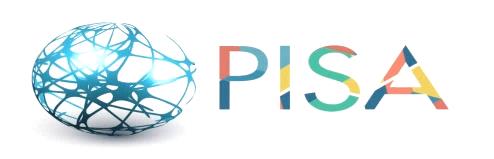 СИСТЕМА ПУБЛИКАЦИЙ ПРОЕКТА 
«МОНИТОРИНГ ФОРМИРОВАНИЯ И ОЦЕНКИ ФУНКЦИОНАЛЬНОЙ ГРАМОТНОСТИ»
Сборники заданий 
по функциональной грамотности (РИД)

ВСЕГО 17 СБОРНИКОВ
Проект «Мониторинг формирования функциональной грамотности учащихся»: http://skiv.instrao.ru/
Электронный банк заданий для оценки функциональной грамотности: https://fg.resh.edu.ru/
Публикации 2019-2021 годов в журнале «Отечественная и зарубежная педагогика»
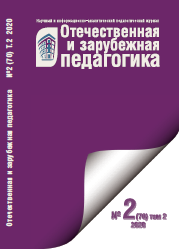 ДОСТУП ПО ССЫЛКАМ: 
https://elibrary.ru/contents.asp?id=47228458
http://ozp.instrao.ru/images/2021/%D0%B6%D1%83%D1%80%D0%BD%D0%B0%D0%BB/OZP_5_79_%D0%A22_2021_compressed.pd
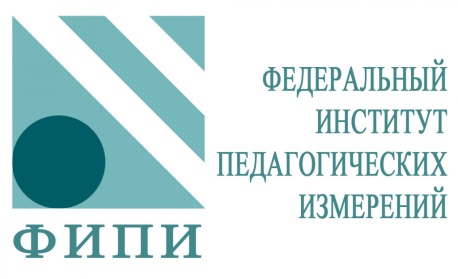 Открытый банк заданий для оценки естественнонаучной грамотности (VII-IX классы)
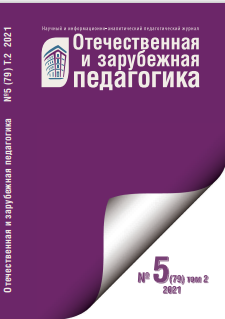 https://fipi.ru/otkrytyy-bank-zadaniy-dlya-otsenki-yestestvennonauchnoy-gramotnosti
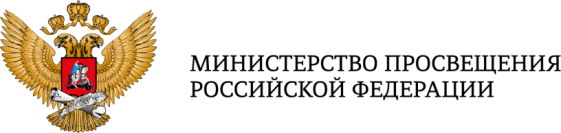 Субъектов РФ  – 43
Школ-участников – 265
Организационная схема реализации первоочередных мер по подготовке школьников к исследованию PISA  2022
- 2022
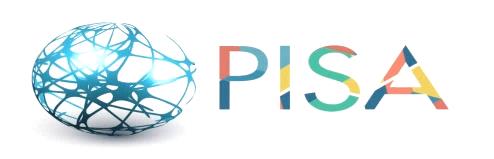 В
Е
Б
И
Н
А
Р
Ы

Д
Л
Я

У
Ч
И
Т
Е
Л
Я
формирование БАНКА ДАННЫХ региональных МЕТОДИСТОВ по вопросам формирования функциональной грамотности
ЗАКРЕПЛЕНИЕ ЗА ШКОЛОЙ, участвующей в PISA-2022, 2-3 региональных методистов
ОРГАНИЗАЦИОННЫЕ МЕРОПРИЯТИЯ
ФГАОУ ДПО «Академия Минпросвещения России»
КЛАСТЕРИЗАЦИЯ ШКОЛ, участвующих в исследовании PISA-2022, по качеству образования
Федеральная служба по надзору в сфере образования и науки
Региональный методист
2-3 школы-участника PISA-2022
работа с обучающимися по РАЗБОРУ ФОРМУЛИРОВОК заданий PISA;
ТРЕНИРОВКА обучающихся по выполнению заданий PISA соответствующего кластеру школы уровня сложности
формирование БАНКА ДАННЫХ УЧИТЕЛЕЙ, принимающих участие в подготовке школьников к участию в международном исследовании PISA-2022
проведение ОБУЧЕНИЯ УЧИТЕЛЕЙ работе с детьми в рамках подготовки к PISA
АНАЛИЗ РЕЗУЛЬТАТОВ диагностики с целью принятия КОРРЕКТИРУЮЩИХ ДЕЙСТВИЙ
Федеральная служба по надзору в сфере образования и науки
проведение еженедельных ОБУЧАЮЩИХ ВЕБИНАРОВ для учителей-предметников по встраиванию заданий PISA в текущий учебный процесс, разбор типовых формулировок заданий в международном исследовании PISA
осуществление единовременной ВЫПЛАТЫ  региональным МЕТОДИСТАМ из средств федерального бюджета за работу со школами, участвующими в PISA-2022
ФГБУ «Федеральный институт оценки качества образования»
ФГБНУ «Институт стратегии развития образования РАО»
ФГАОУ ДПО «Академия Минпросвещения России»
УПРАВЛЕНЧЕСКИЕ ДЕЙСТВИЯ
УПРАВЛЕНЧЕСКИЕ РЕШЕНИЯ С ЦЕЛЬЮ КОРРЕКТИРОВКИ ДЕЙСТВИЙ
Департамент государственной политики и управления в сфере общего образования Минпросвещения России
Руководители, 
заместители руководителей региональных ОИВ
Муниципальные органы управления образованием
ПРОВЕДЕНИЕ еженедельных СОВЕЩАНИЙ с региональными ОИВ с целью своевременного КОНТРОЛЯ за подготовкой российских школьников к участию в международном исследовании PISA – 2022 и корректировке дальнейших действий
проведение индивидуальных СОБЕСЕДОВАНИЙ с региональными ОИВ по вопросам готовности к участию в исследовании PISA-2022
Региональные координаторы PISA-2022
Школы-участника PISA-2022
организация обучающих экспертных ВЫЕЗДОВ в субъекты РФ на основе риск-ориентированной модели (выездные и/или в формате ВКС) для учителей, принимающих участие в подготовке школьников к участию в PISA-2022
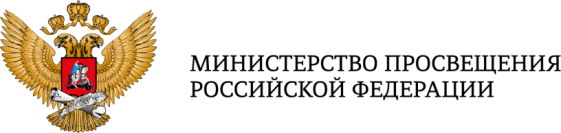 УСТАНОВОЧНОЕ СОВЕЩАНИЕ
PISA - 2022
- 2022
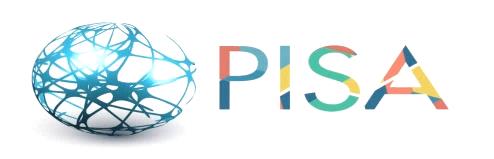 УЧАСТНИКИ (43 субъекта):
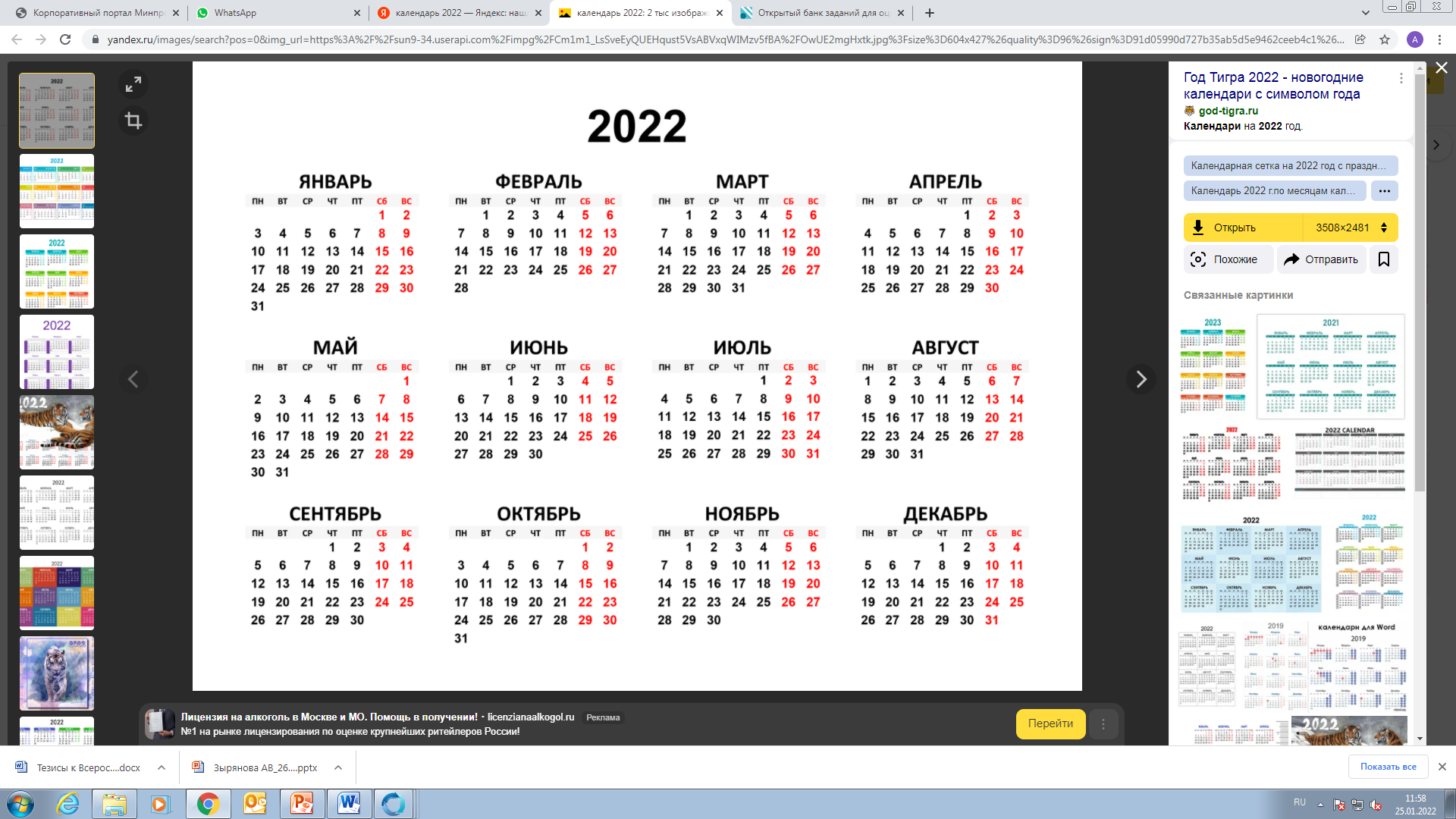 28 ЯНВАРЯ 
в 11:00 ЧАСОВ
- руководители, заместители руководителей региональных органов исполнительной власти, осуществляющих управление в сфере образования;
 
- руководители или заместители руководителей региональных организаций дополнительного профессионального образования педагогических работников; 

-    региональные команды, координирующие работу по формированию функциональной грамотности обучающихся;

региональные координаторы международного исследования 
PISA – 2022;

-    координаторы международного исследования PISA – 2022 
в образовательных организациях
ДОСТУПНОСТЬ ДОШКОЛЬНОГО ОБРАЗОВАНИЯ ДЛЯ ДЕТЕЙ
2021
1 декабря
В ВОЗРАСТЕ ОТ 3 ДО 7 ЛЕТ
В ВОЗРАСТЕ ОТ 2 МЕСЯЦЕВ ДО 3 ЛЕТ
96,13%
99,58%
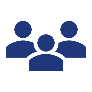 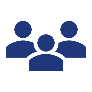 В ВОЗРАСТЕ ОТ 1,5 ДО 3 ЛЕТ
96,25%
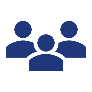 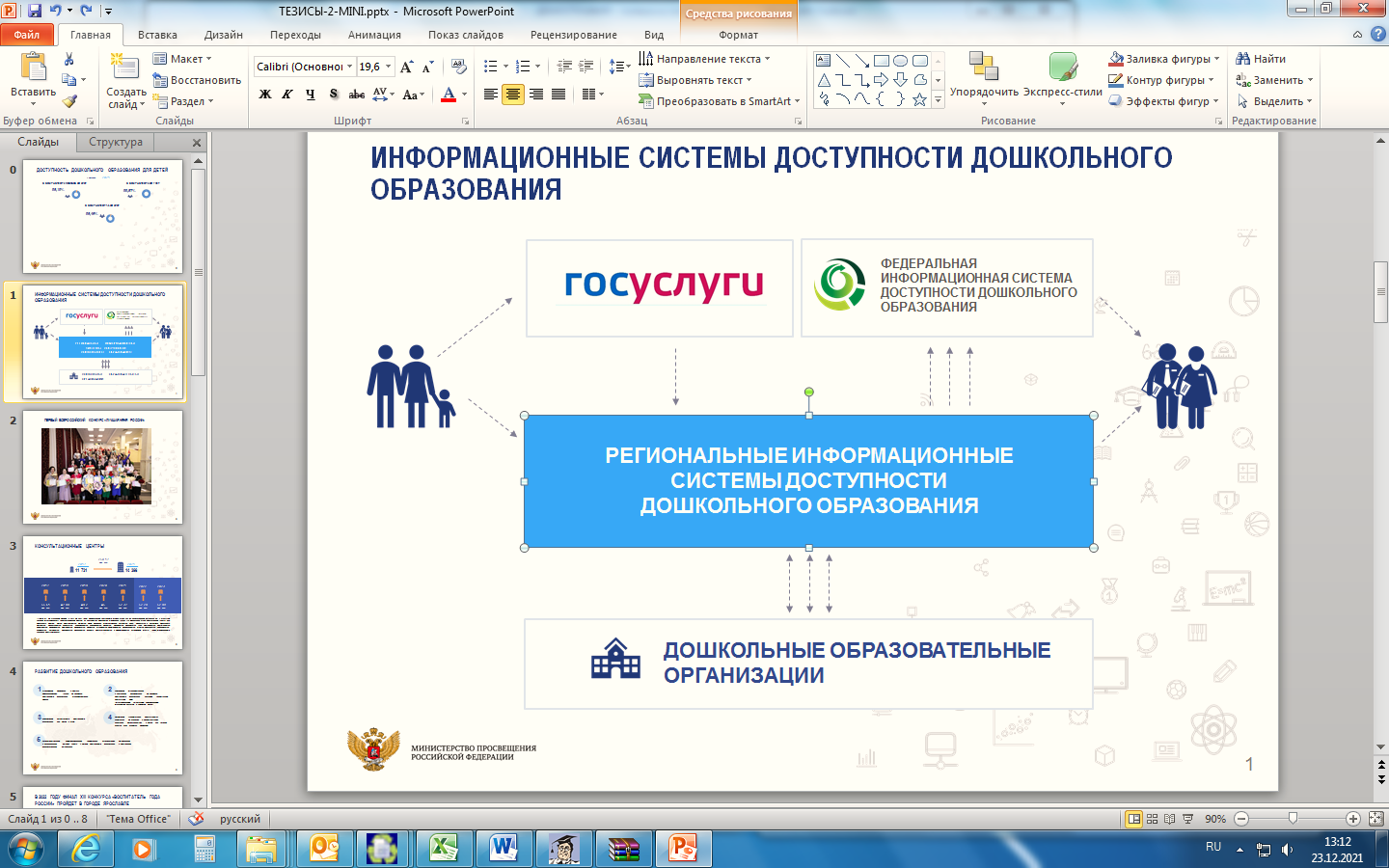 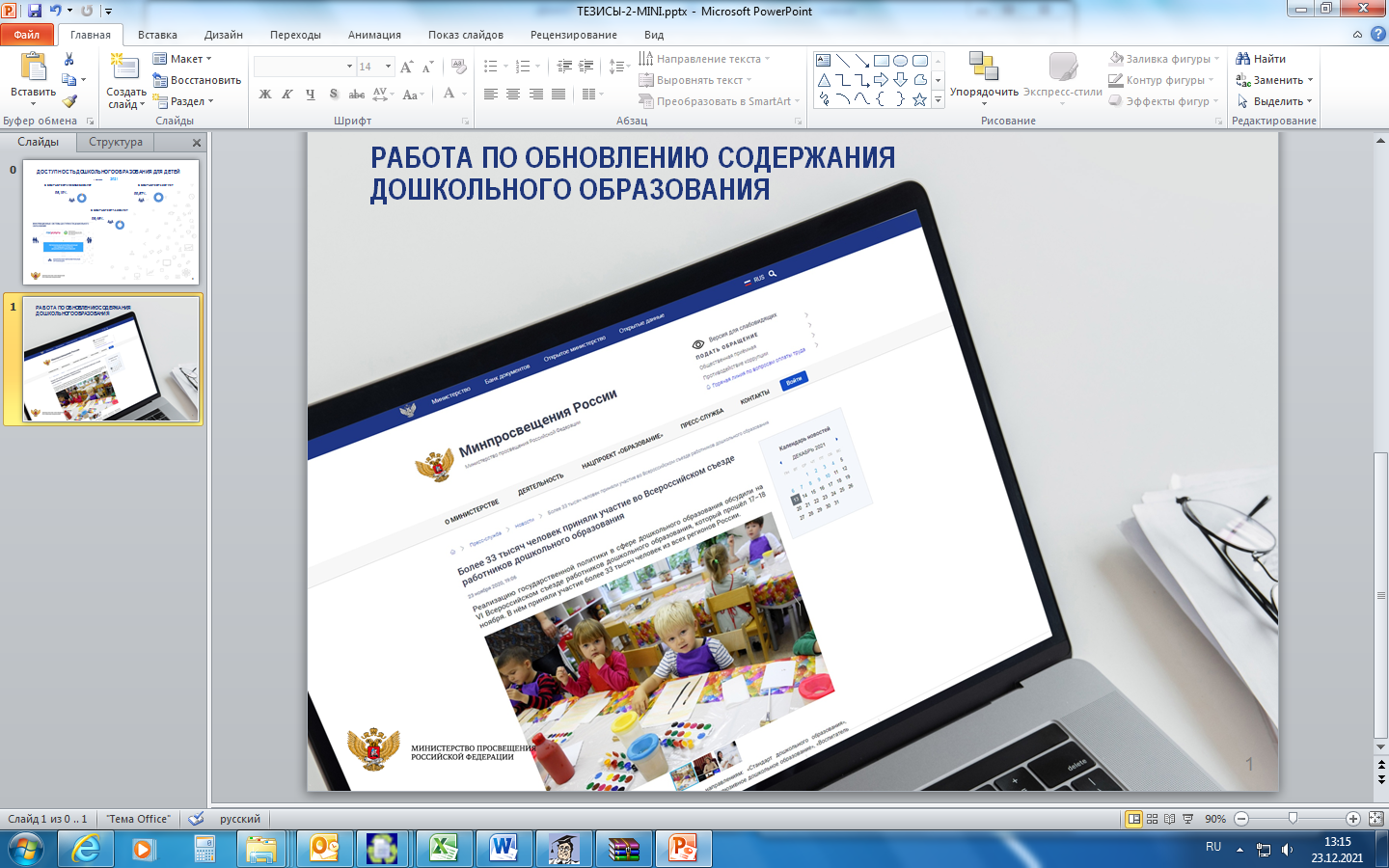 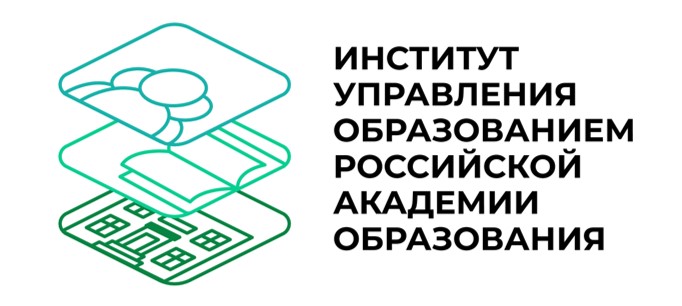 ФОРМИРОВАНИЕ СИСТЕМЫ УПРАВЛЕНИЯ 
КАЧЕСТВОМ ОБРАЗОВАНИЯ
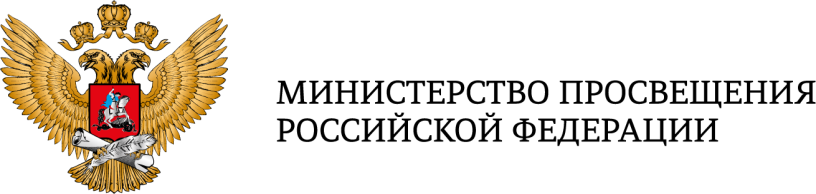 2021
2022
Идеальная Российская школа?
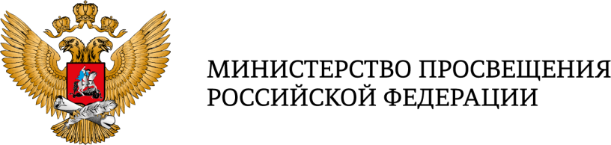 Социальные:
Проблема самоопределения детей
Интернет-зависимость
Кибербуллинг
Социальное неравенство
Отсутствие мотивации к обучению
Девиантное поведение
Отсутствие организации досуга во внеурочное время
Гиперактивность. ОВЗ
Проблемы с организацией питания
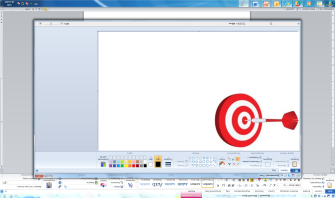 ЗНАНИЕ
Ключевые направления
Проблемы*
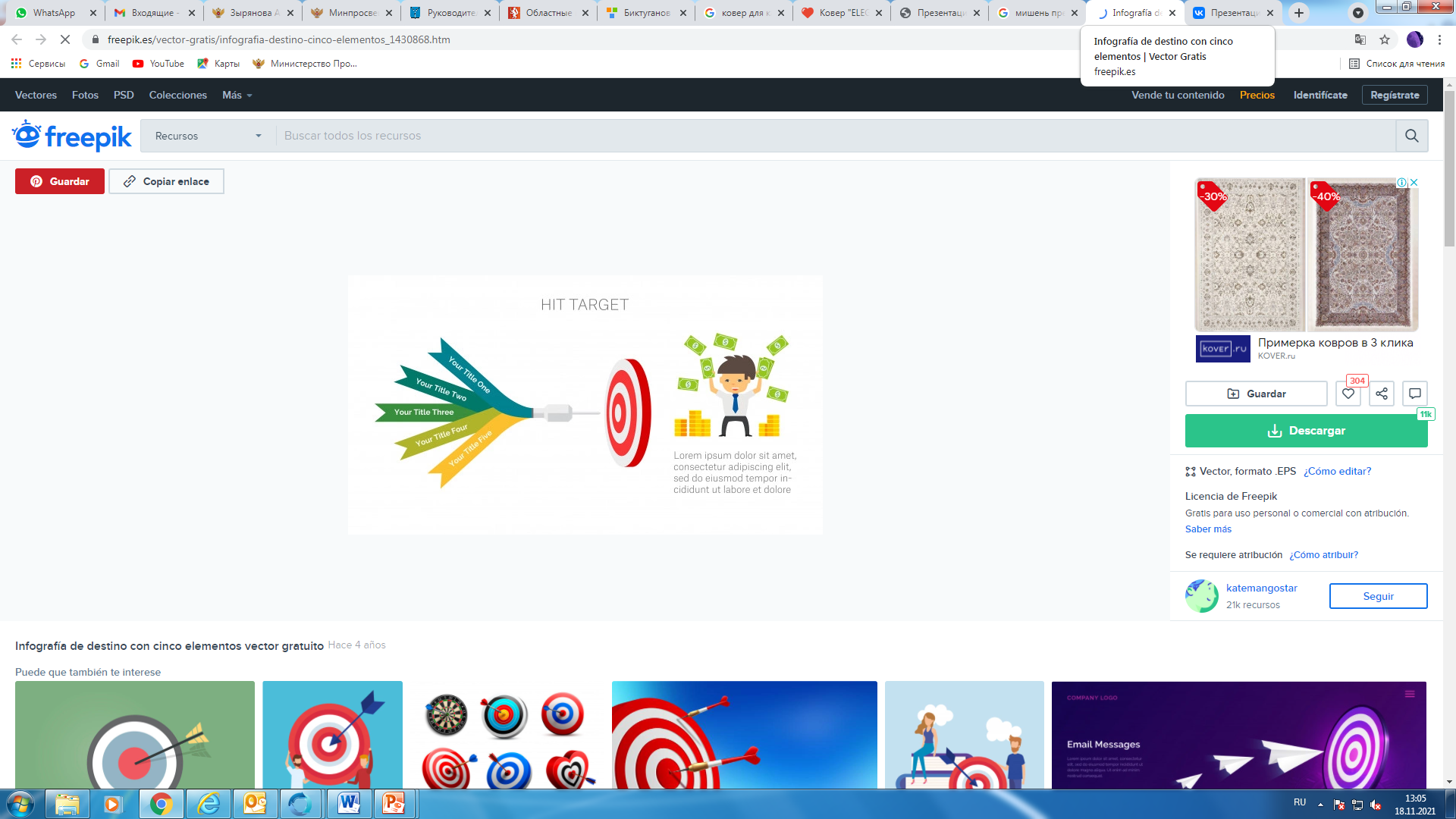 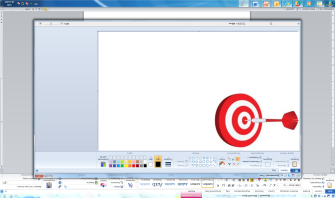 ЗДОРОВЬЕ
Войти в 10-ку лучших!
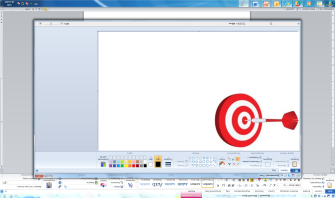 Профессиональные:
ТВОРЧЕСТВО
Чрезмерная образовательная нагрузка
Привлечение репетиторов для достижения высоких образовательных результатов
Неоднородность образовательного пространства
Неоднородность профессиональных компетенций учителей
Неоднородность подходов к учебно-методической документации
Дефицит специализированных кадров (логопед, дефектолог, психолог  др.)
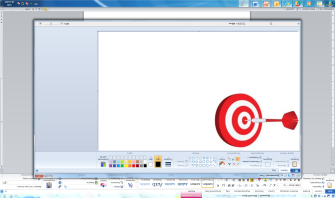 ВОСПИТАНИЕ
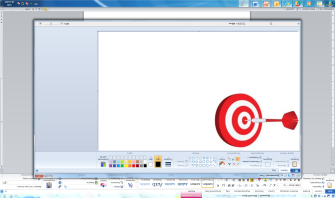 ПРОФОРИЕНТАЦИЯ
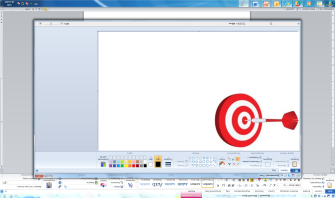 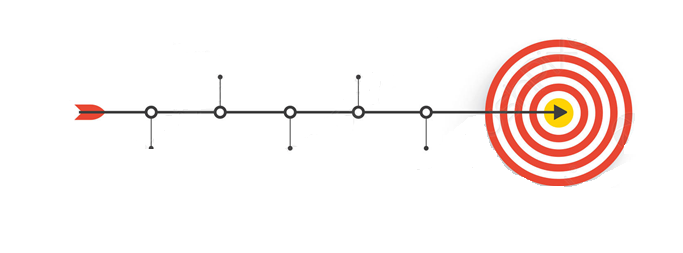 ИНФРАСТРУКТУРА
*экспресс-исследование ФГБНУ «Институт управления образованием РАО»: социальные сети, обзор научных исследований, январь 2022 г.
Единое образовательное пространство (обучение и воспитание)
19
Школа Просвещения – центр образования, воспитания и просвещения, 
объединяющий территориально и духовно детей и взрослых, разные поколения, 
разные профессии, разные социальные группы для обретения смысла жизни 
через познание, созидание, нравственные ценности для творческого построения будущего 
каждого и всех в России
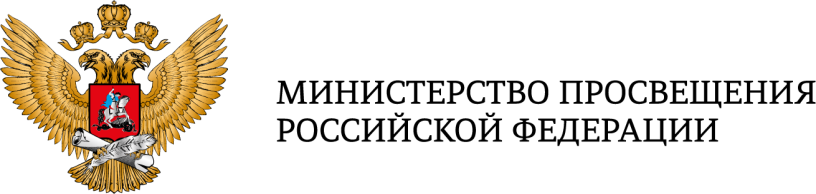 Пять ключей к твоему будущему:
Принципы школы: 
обеспечение доступности качественного образования и равных возможностей для всех обучающихся
сохранение здоровья и обеспечение безопасности обучающихся
непрерывное совершенствование  качества образования
развитие обучающихся (интеллект, талант, личность)
социализация и выбор жизненного пути обучающихся (мировоззрение, традиции, профессия)
ПРОФОРИЕНТАЦИЯ
ТВОРЧЕСТВО
ЗНАНИЕ:
КАЧЕСТВО И ОБЪЕКТИВНОСТЬ
талант развивай
профессию выбирай
знание добывай
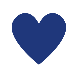 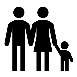 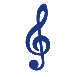 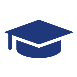 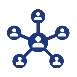 ЗДОРОВЬЕ
ВОСПИТАНИЕ
здоровье сохраняй
традиции храни и создавай
20
Единое образовательное пространство (обучение и воспитание): критерии образа будущего
Трансформируемое пространство
ЦОС (поддержка всех активностей)
Кванториум (Точка роста)
Сцена (театр, конференция, фестиваль)
Школьное кафе
Школьный сад (огород)
Зона отдыха (школа полного дня)
«Белый интернет»,  ограничение использования моб. телефонов
Государственно-общественное управление
Комплексная безопасность
Единые подходы к штатному расписанию(количество административного персонала на контингент, узкие специалисты)
Система профпроб в разных профессиях
Тематические экскурсии и события с участием профессиональных сообществ, бизнеса
Современный модульный курс «Технологии» - платформа технологического образования, кластер формирования метапредметных результатов
Программа «Билет в будущее»
Программа воспитания
Советник по воспитанию 
Событийная педагогика
Единые подходы к работе с родительским сообществом.
Комната /уголок Большой перемены
Традиции (флаг, гимн, форма)
Развитие детского самоуправления (РДШ, Орлята, Юнармия и др.)
Детские и юношеские движения
Краеведение
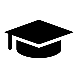 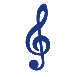 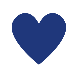 ИНФРАСТРУКТУРА,
СОЗДАНИЕ УСЛОВИЙ
ВОСПИТАНИЕ
ПРОФОРИЕНТАЦИЯ
ЗНАНИЕ: 
качество и объективность
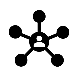 ЗДОРОВЬЕ
ТВОРЧЕСТВО
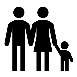 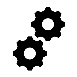 Школа полного дня: внеурочная деятельность и дополнительное образование
Система конкурсов, фестивалей, олимпиад, конференций 
«Большая перемена»
Школьный хор
Школьный театр
Школьный музыкальный коллектив
Школьный пресс-центр (телевидение, газета, журнал)
Школьный музей и музейная педагогика.
Единые рекомендации по здоровьесбережению в школе, в том числе при занятиях за ПК
Среда без наркотиков и табака (ЗОЖ-дизайн пространства с участием детей и родителей)
ГТО
Летний оздоровительный лагерь (в том числе тематические смены)
Психологическая служба
Доступность спортивной инфраструктуры для семей с детьми (во внеклассное время)
Горячее питание (единое меню, родительский контроль)
Школьные спортивные команды
Единые примерные рабочие программы, единое календарно-тематическое планирование
Единые подходы к составлению расписания уроков
Объективная внутришкольная система 
оценивания (в том числе ВПР) 
Единые рекомендации по контрольным работам и домашним заданиям
Единая линейка учебников
Примерные углубленные программы (с 7 класса)
Внеурочная деятельность (10 часов рекомендованных курсов)
Проектная и исследовательская деятельность
Сетевая форма обучения
Наставничество (поддержка молодых учителей)
Специалисты (психолог, мед. сестра и др.)
Методическая служба
Библиотека/медиацентр
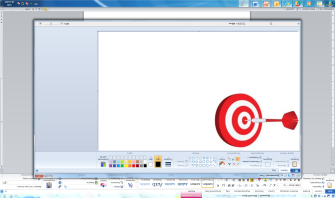 Базовый уровень
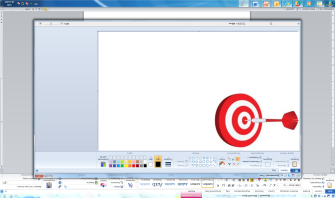 Средний уровень
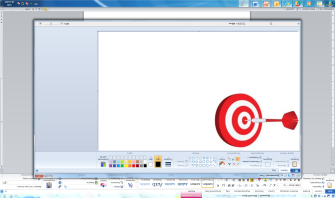 Полный уровень
21
Знание: качество и объективность
Критерии единого образовательного пространства  (разрабатываемые документы)
БАЗОВЫЙ
СРЕДНИЙ
ПОЛНЫЙ
Рабочие программы по учебным предметам 1-11 кл. (методические рекомендации , примерные рабочие программы, онлайн-конструктор)
 Рабочие программы по учебным предметам для ООО и СОО (примерные рабочие программы, методические рекомендации)
 Единое календарно - тематическое планирование
 Внеурочная деятельность по рекомендуемым программам (Методические рекомендации , примерные рабочие программы)
 Объективная внутренняя система оценки качества образования (типовое положение , методические рекомендации)
 Единые рекомендации по контрольным работам
 Единая линейка учебников
 Материально-техническая база реализации ФГОС (наличие предметных классов, лабораторного оборудования, мобильных классов)
 Сетевая форма обучения (примерная программа, методические рекомендации)
 Школьный библиотечный информационный центр (методические рекомендации, инфраструктурный лист)
 Методическая служба, система наставничества (методические рекомендации)
 Работа с профессиональными дефицитами педагогов (типовая программа, методические рекомендации)
– 
 

 

 не менее 3 часов


 

 
 базовый уровень 

Обеспеченность не менее 3 предметов
не менее 2 профилей
 
 

 до 10 часов

 

 
 базовый и углубленный уровни 
Обеспеченность по всем предметам, конвергентные лаборатории
не менее 1 профиля

 

 не менее 5 часов


 

 
 базовый и углубленный уровни 
Обеспеченность по всем предметам
22